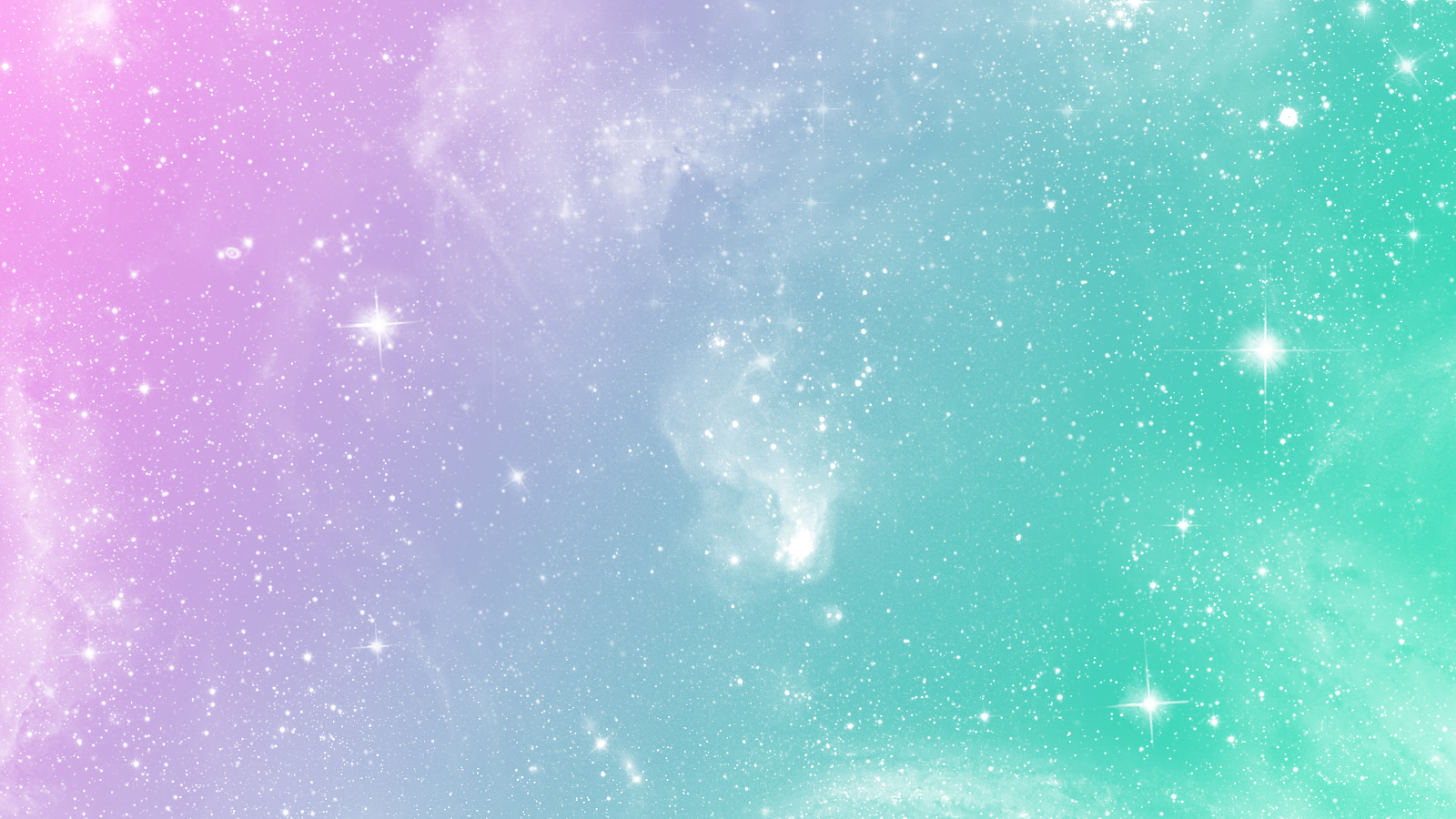 Словарь терминов для воспитанников«СТАРТ КОСМИЧЕСКОЙ ЭРЫ»
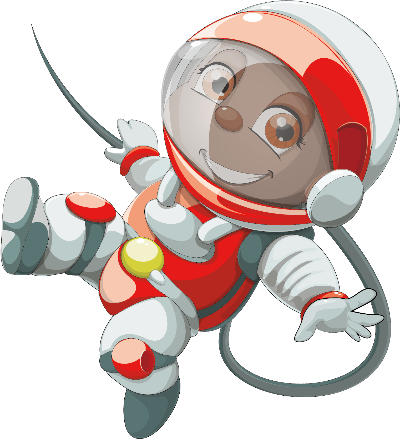 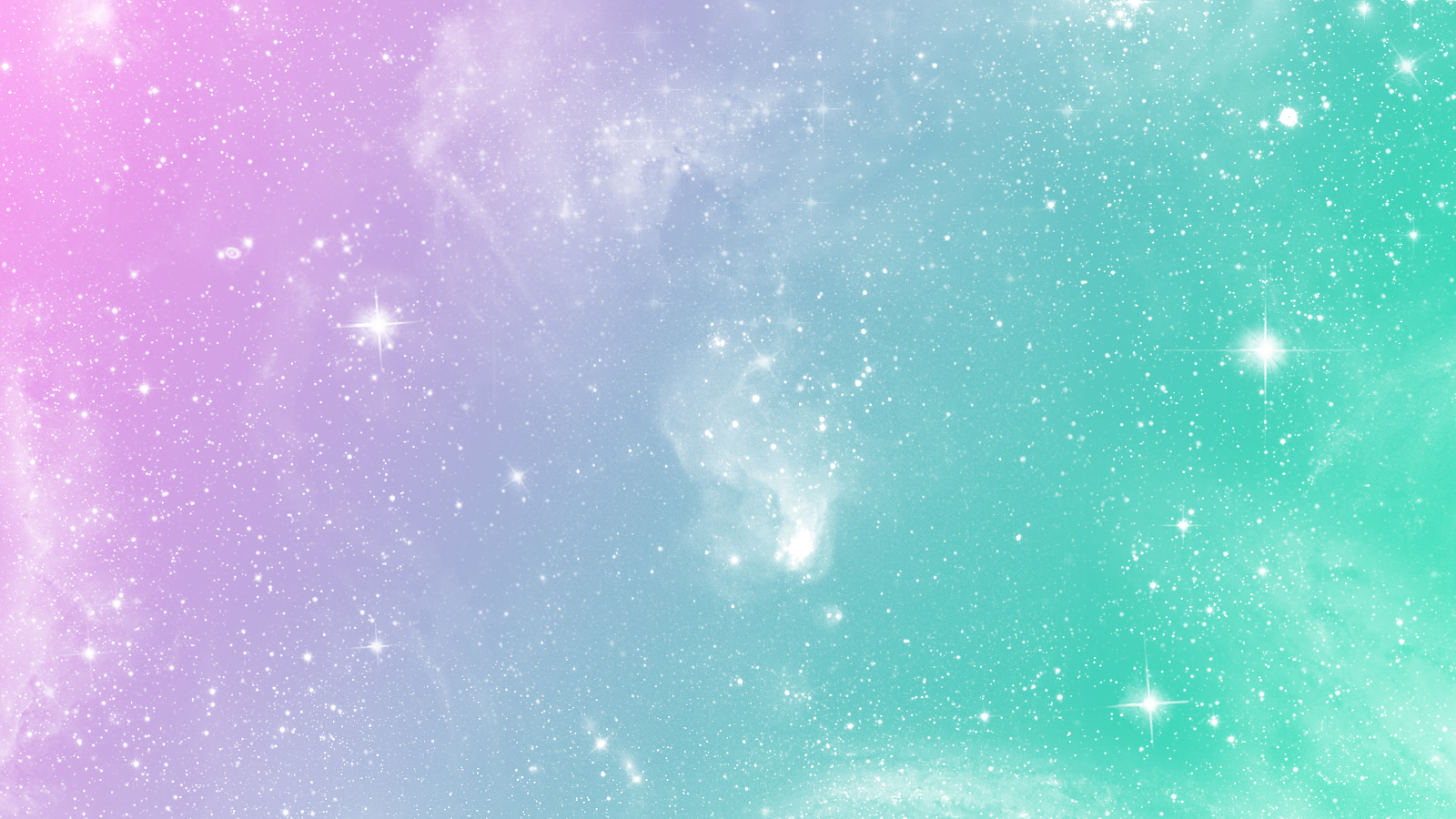 Космическая эра - период времени, охватывающий действия, связанные с космическим исследованием космоса, космической техникой.4 октября отмечается День начала космической эры человечества. В этот день, 4 октября 1957 года в СССР был произведен запуск первого в мире искусственного спутника Земли.
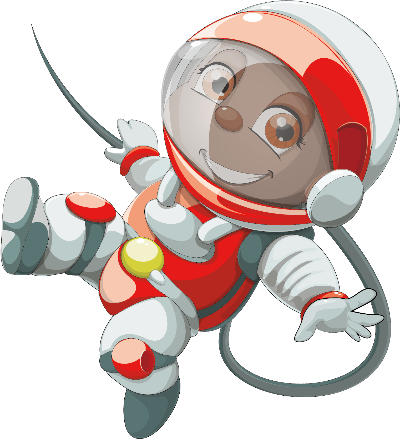 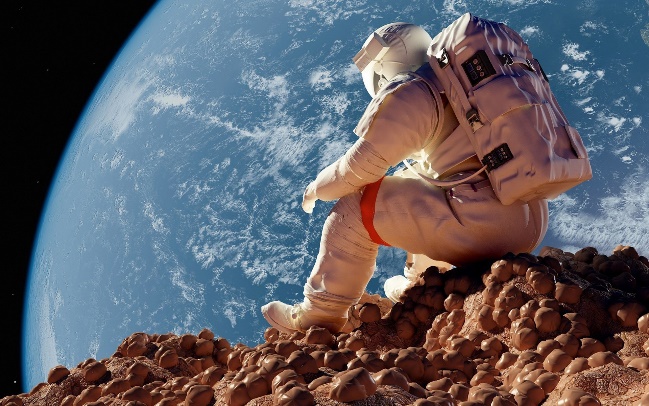 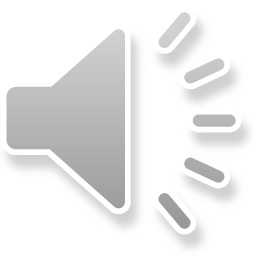 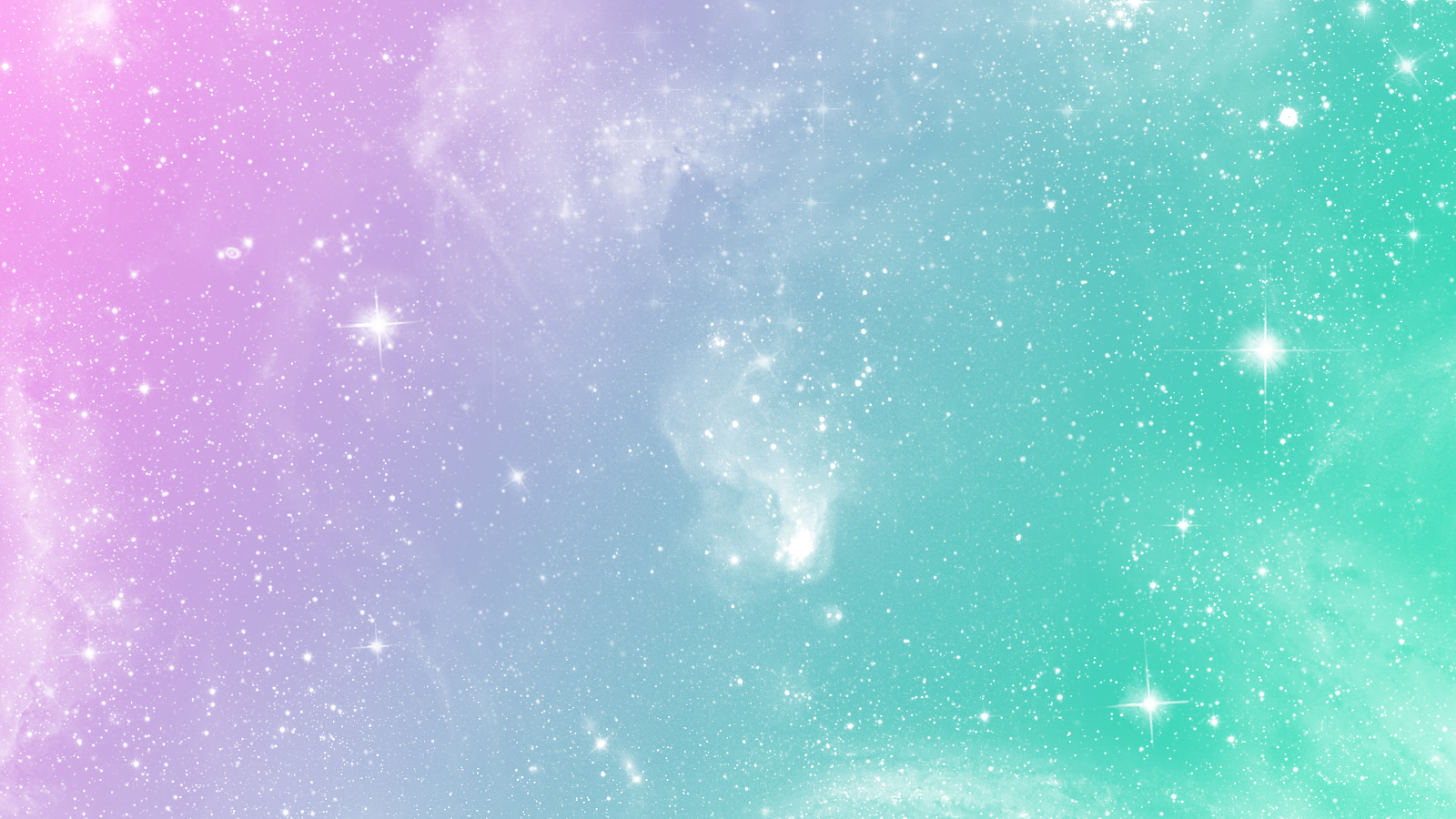 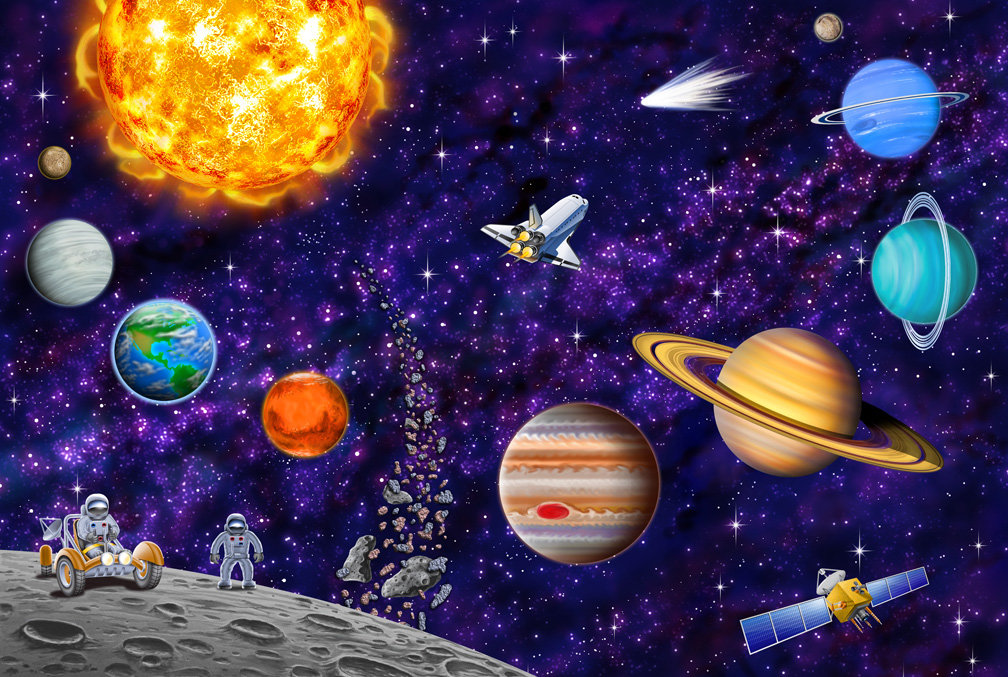 Космос – это все, что существует за чертой земной атмосферы. Расположенное между планетами, лунами и звездами пространство – вакуум, называемый средой
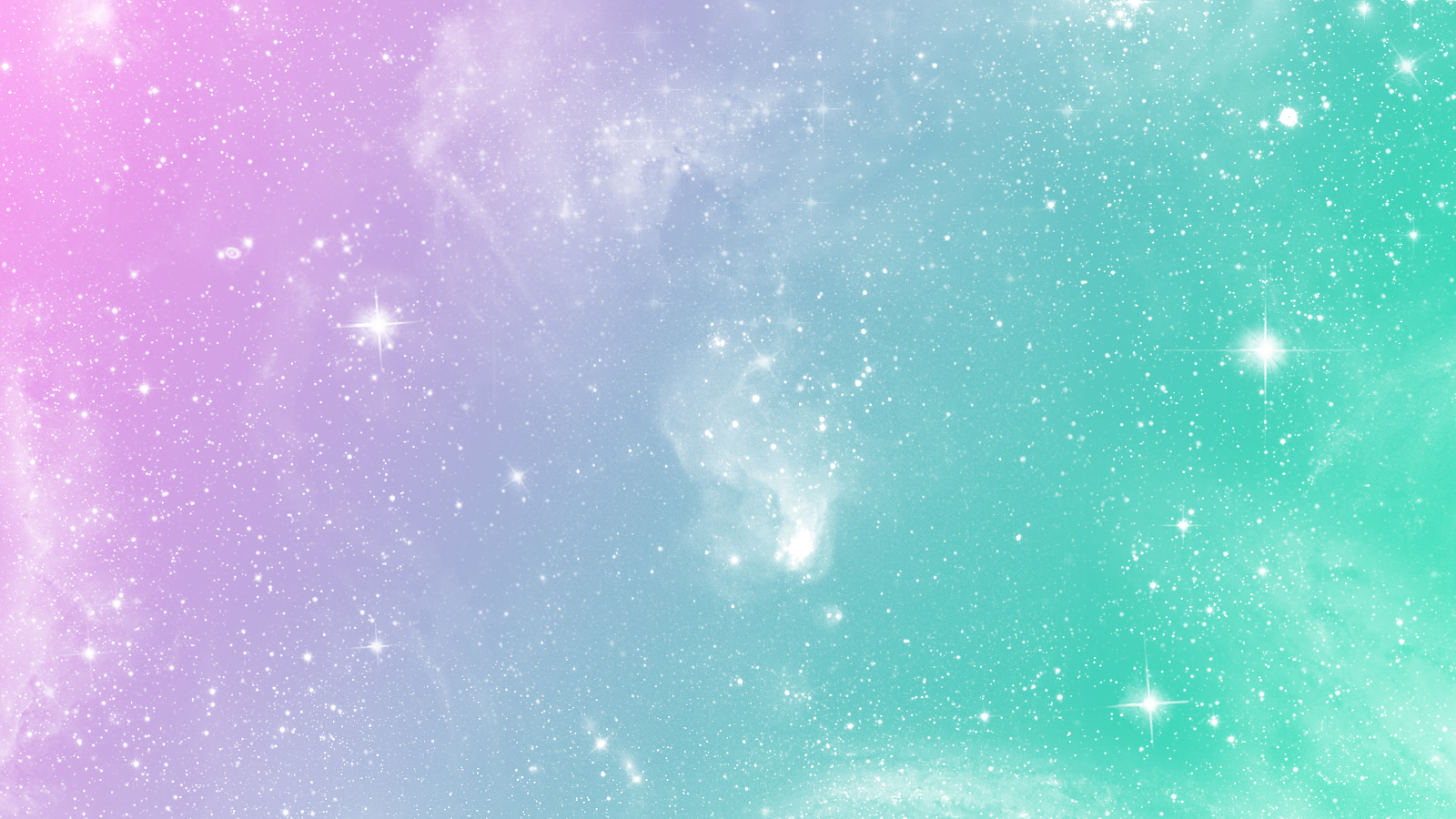 Космонавт.Это специально подготовленный человек, совершающий полеты в космос.
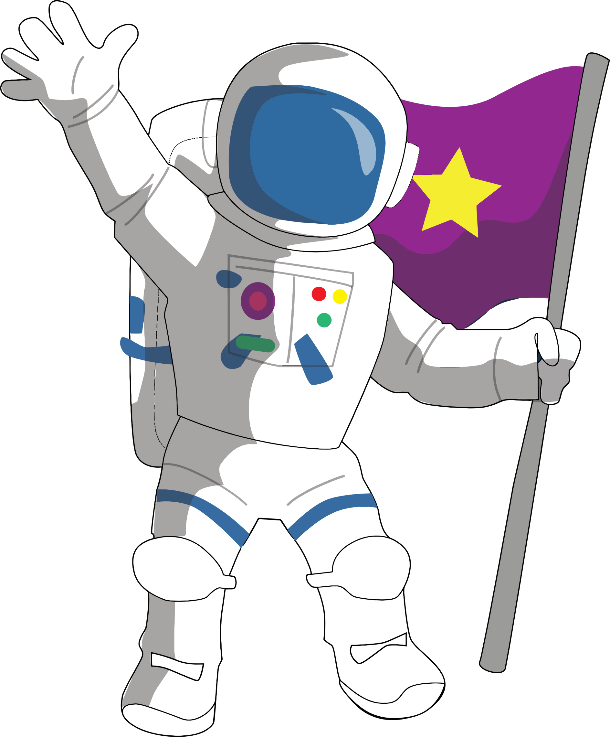 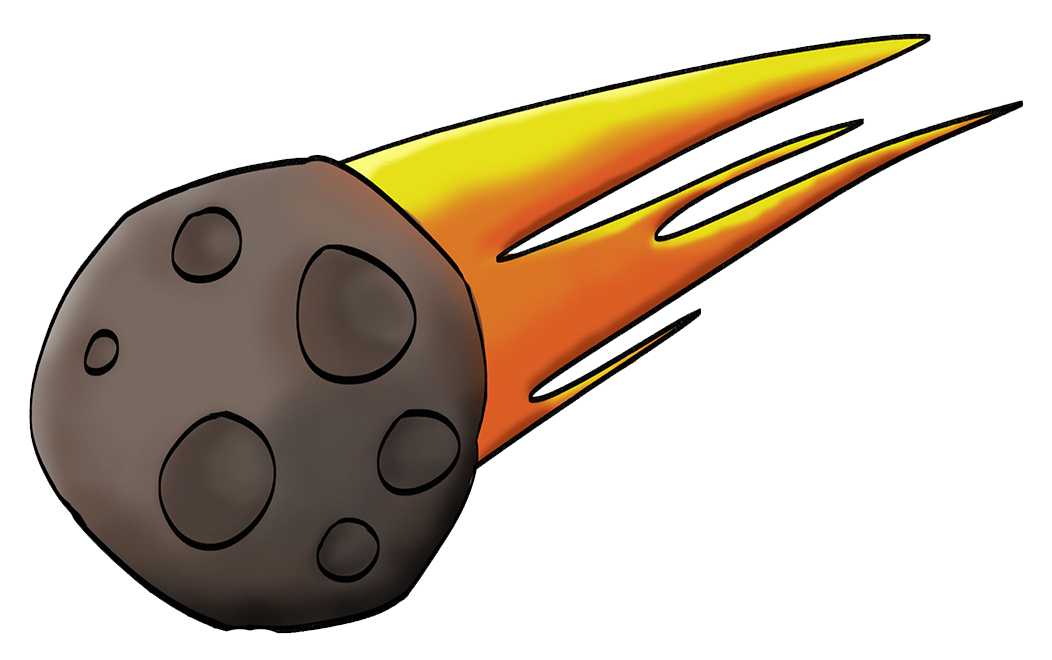 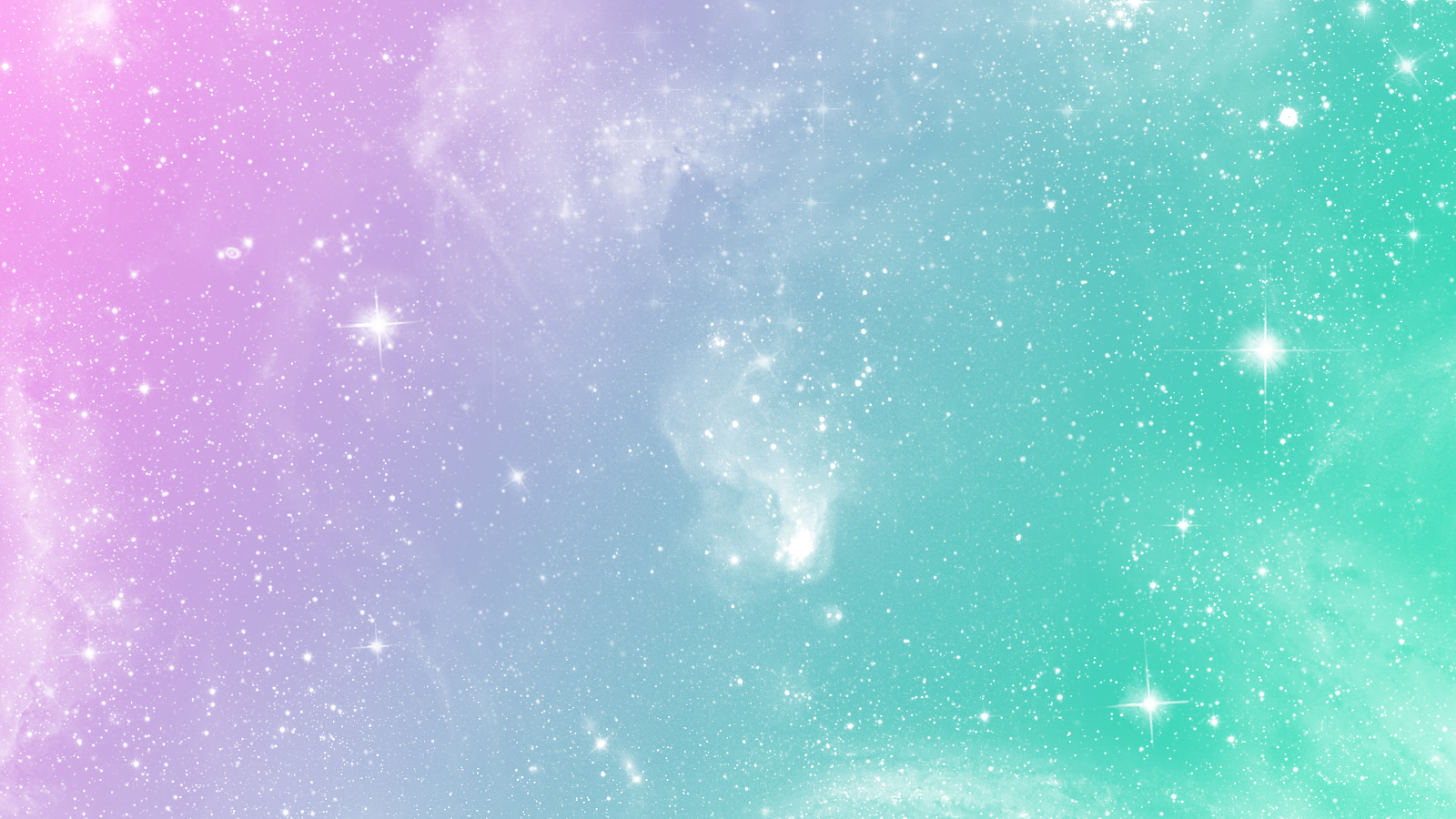 Астероид – одна из малых планет (диаметром до 1 тыс. км), пояс которых обращается вокруг Солнца между орбитами Марса и Юпитера.
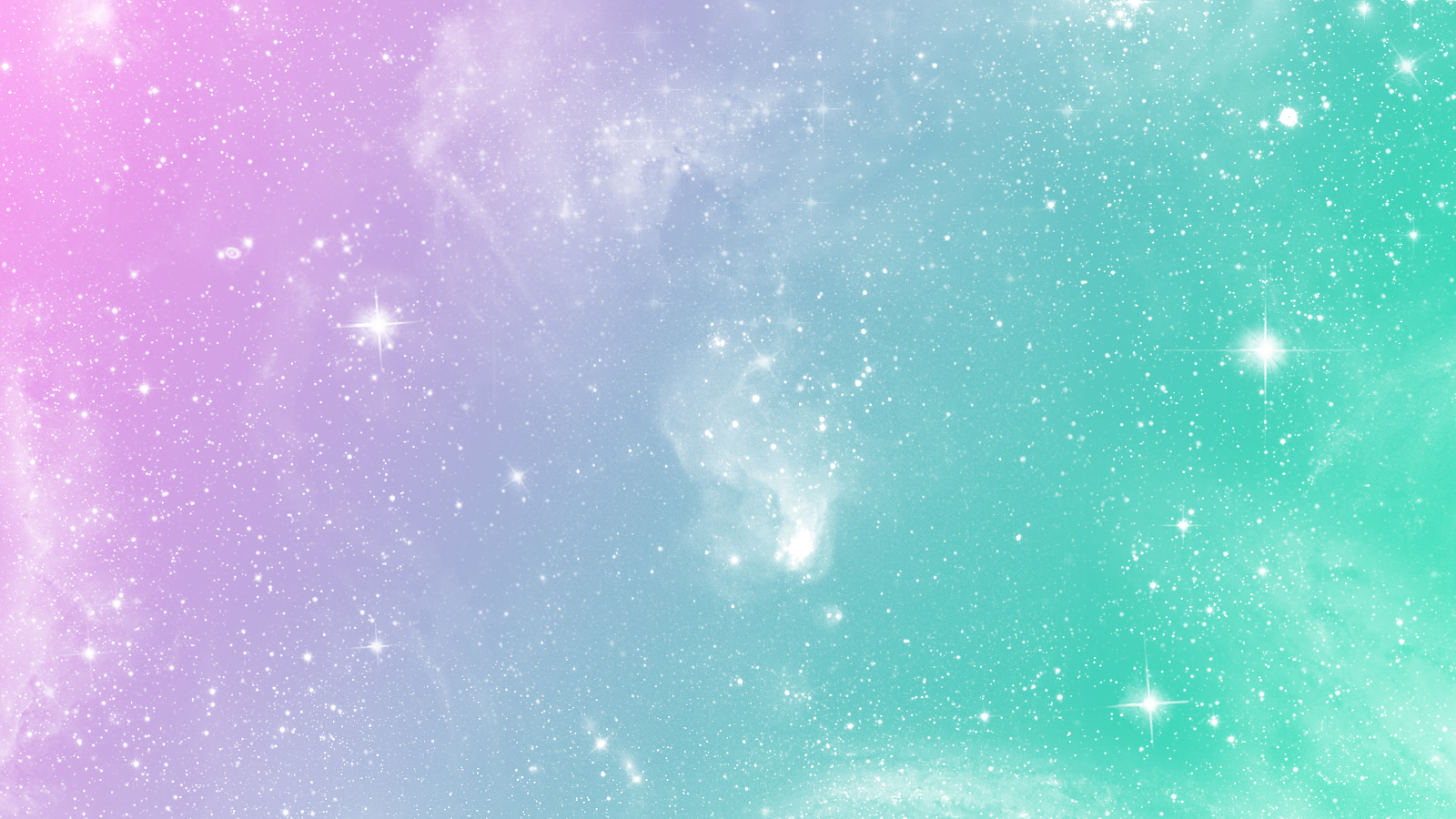 Астроном - человек, который наблюдает за звездным небом, фотографирует его, изучает жизнь звезд и планет.
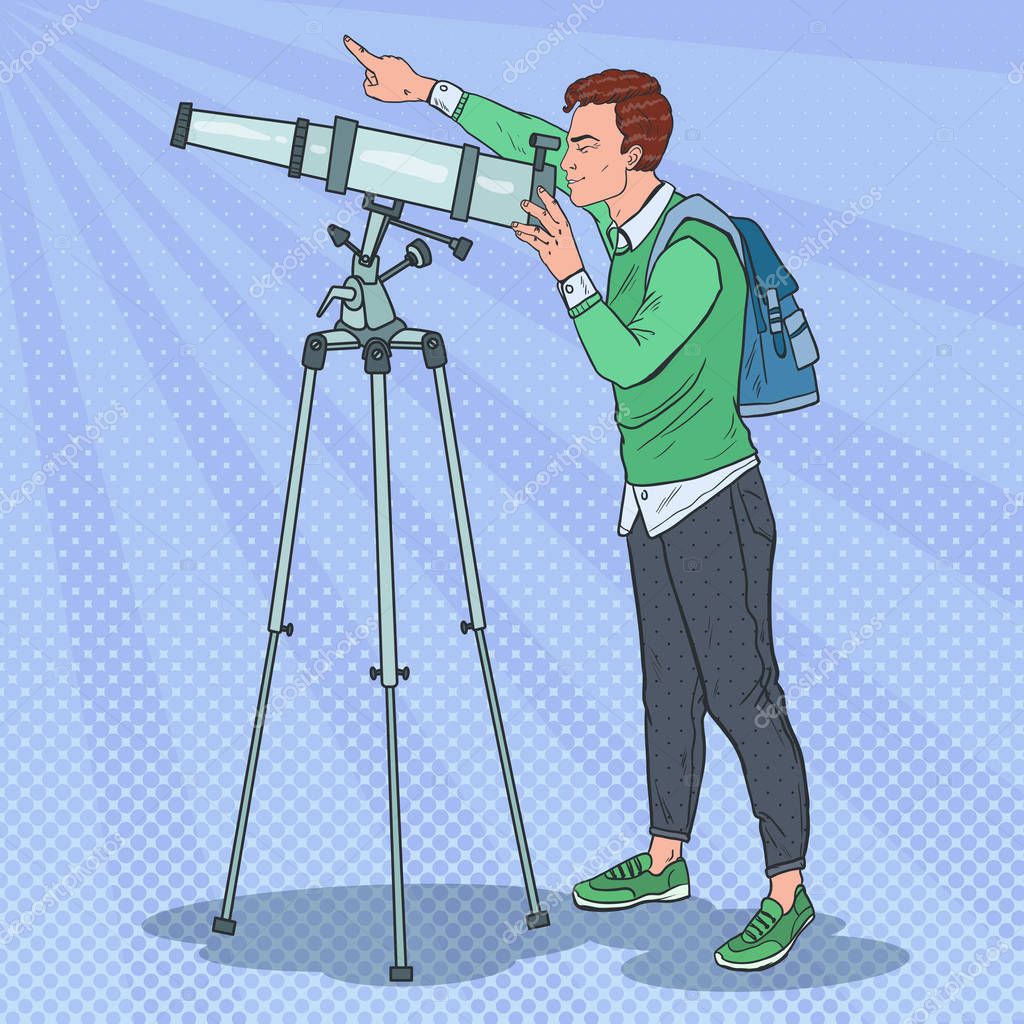 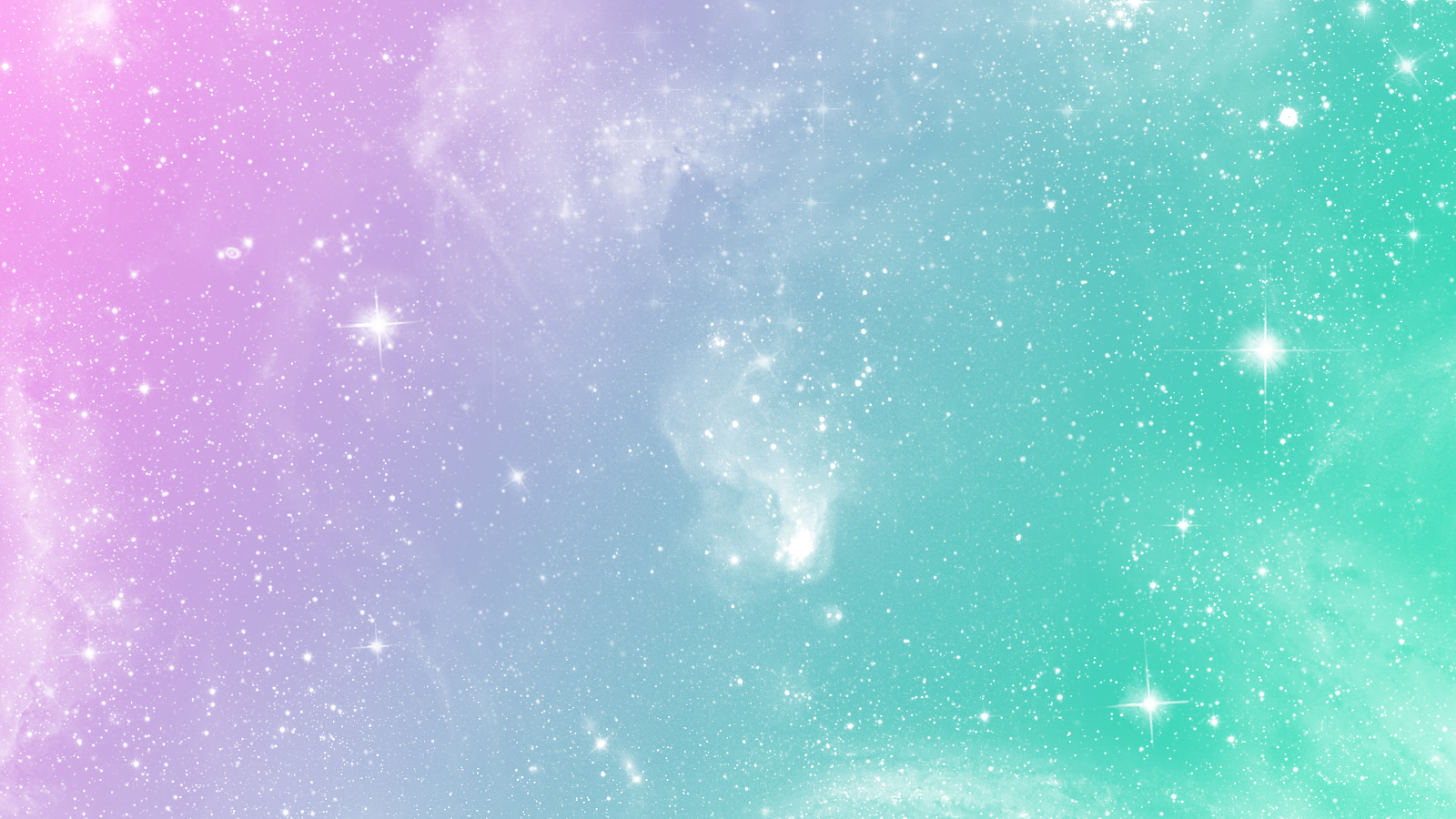 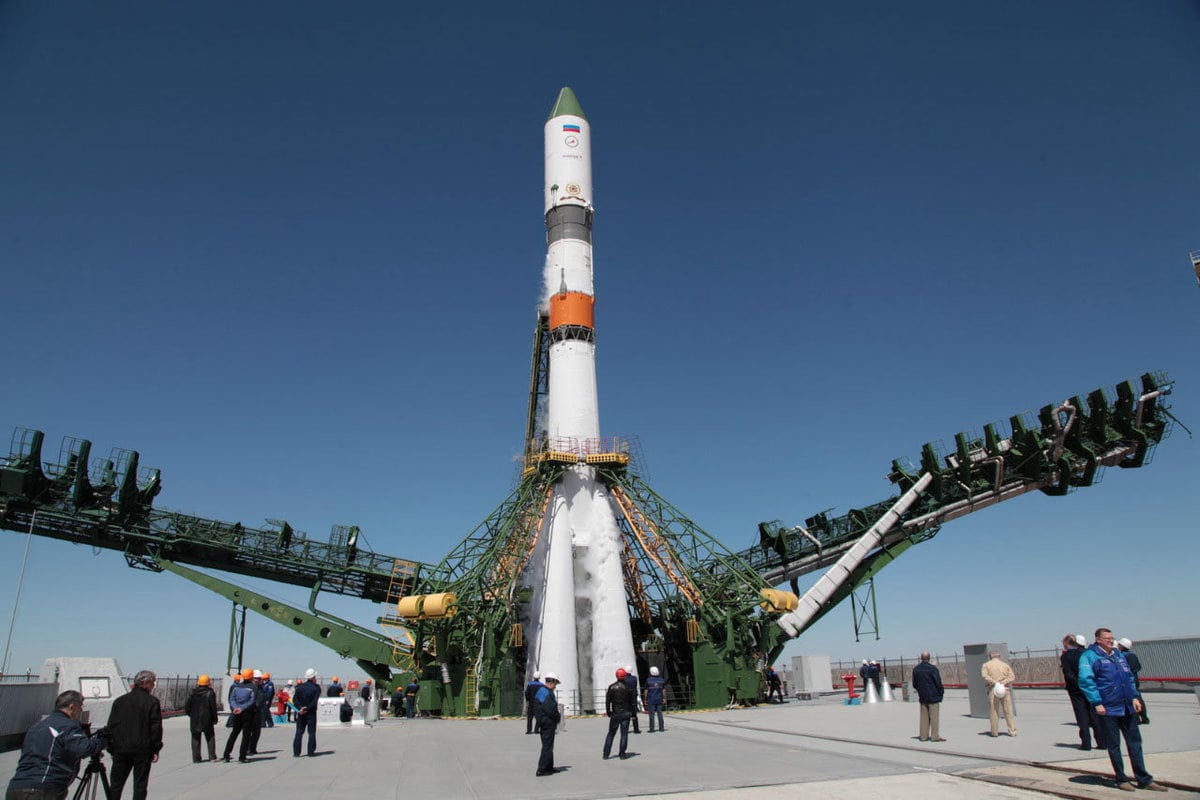 Байконур - место в Казахстане – «городок космонавтов», откуда взлетают космические корабли.
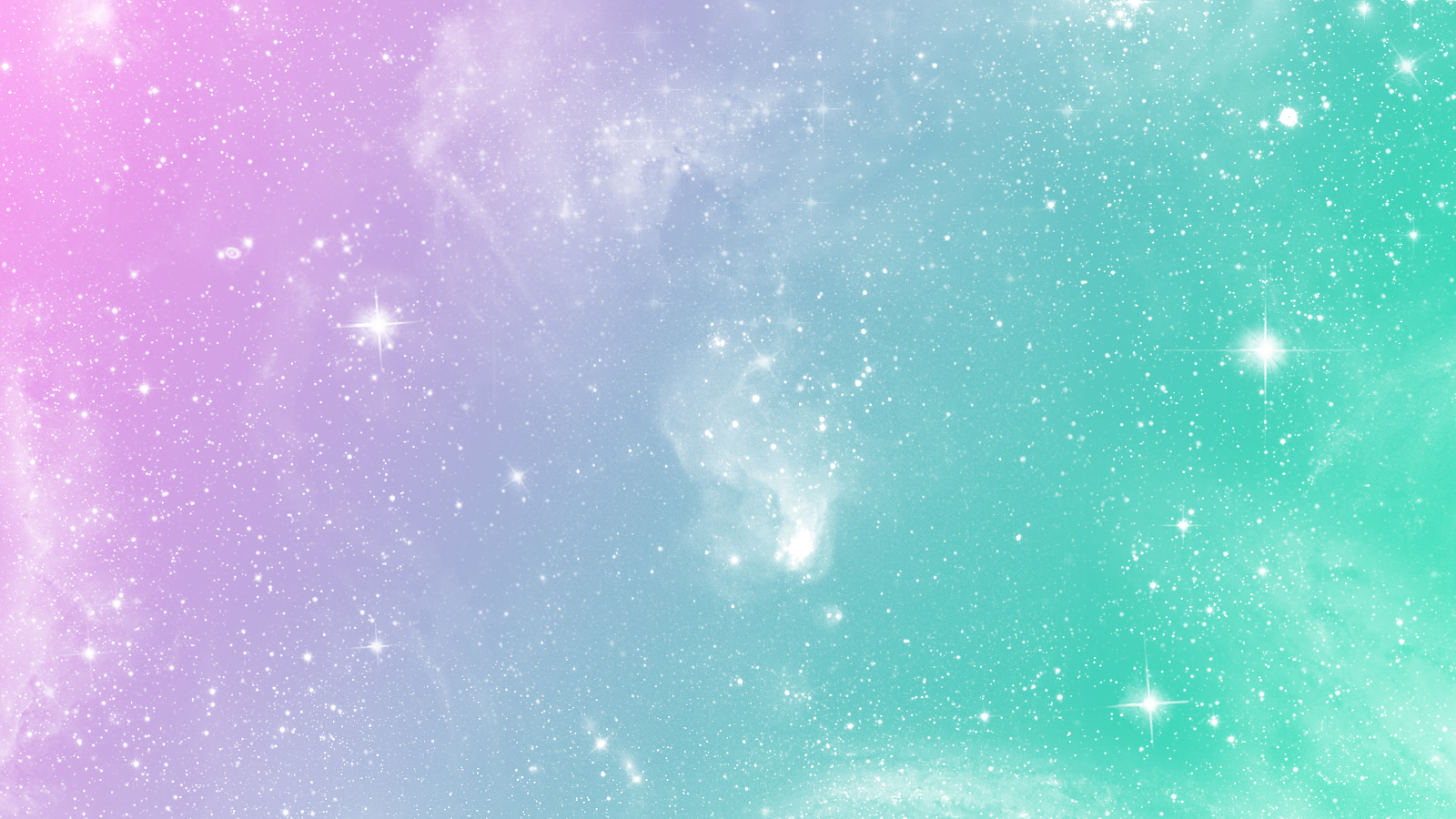 Венера - планета, родная «сестра» нашей Земли. Живет во втором доме, если считать от Солнца. Небо Венеры покрыто мощным слоем непрозрачных облаков.
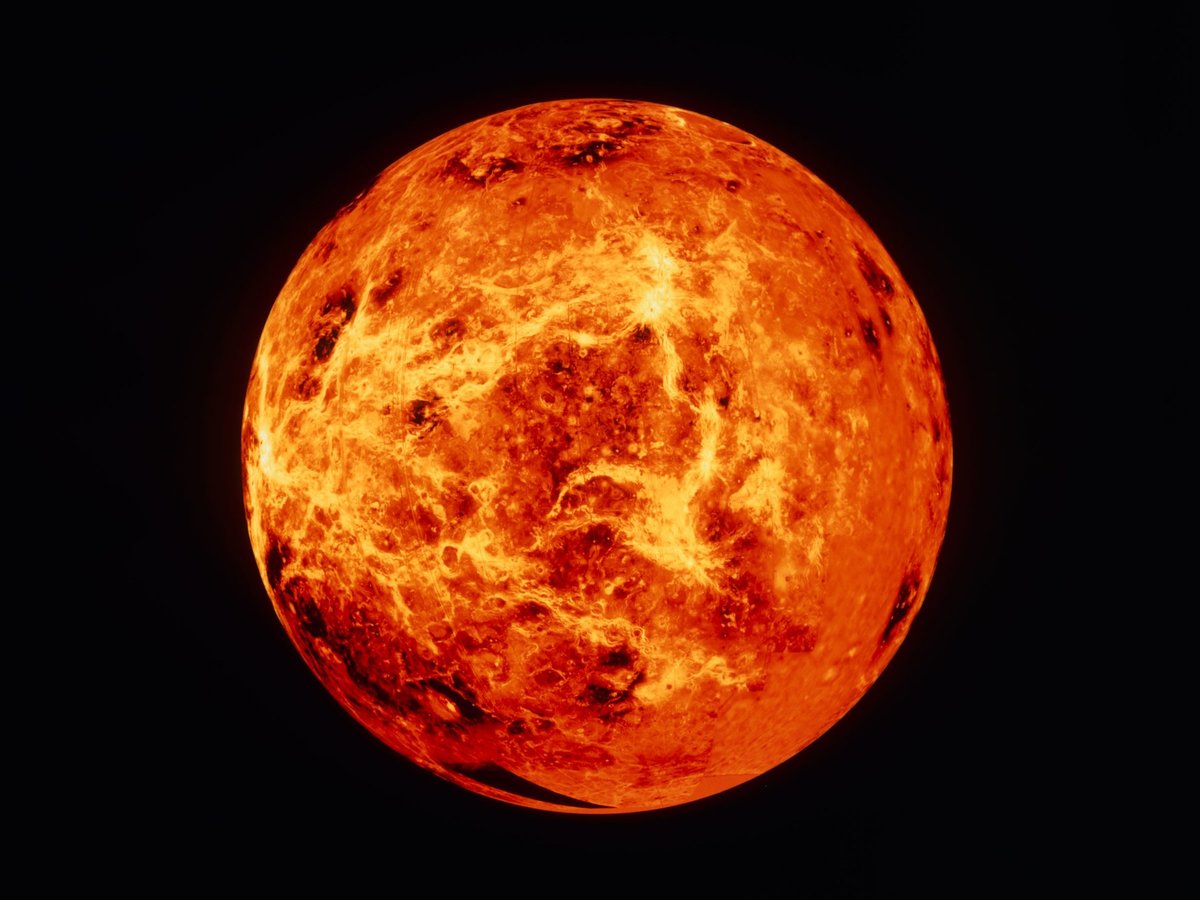 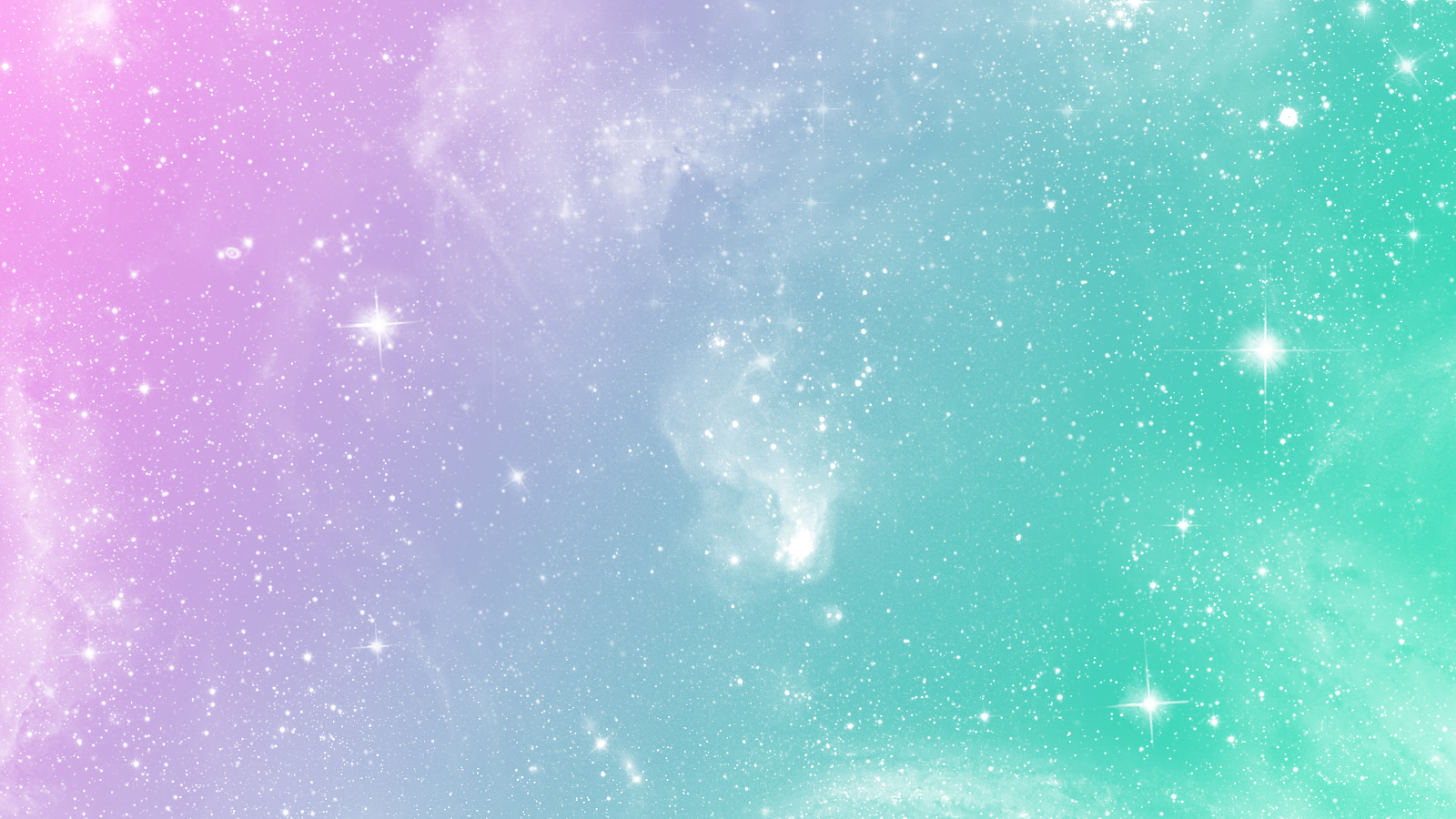 «Восток» - название космического корабля, на котором полетел первый космонавт.
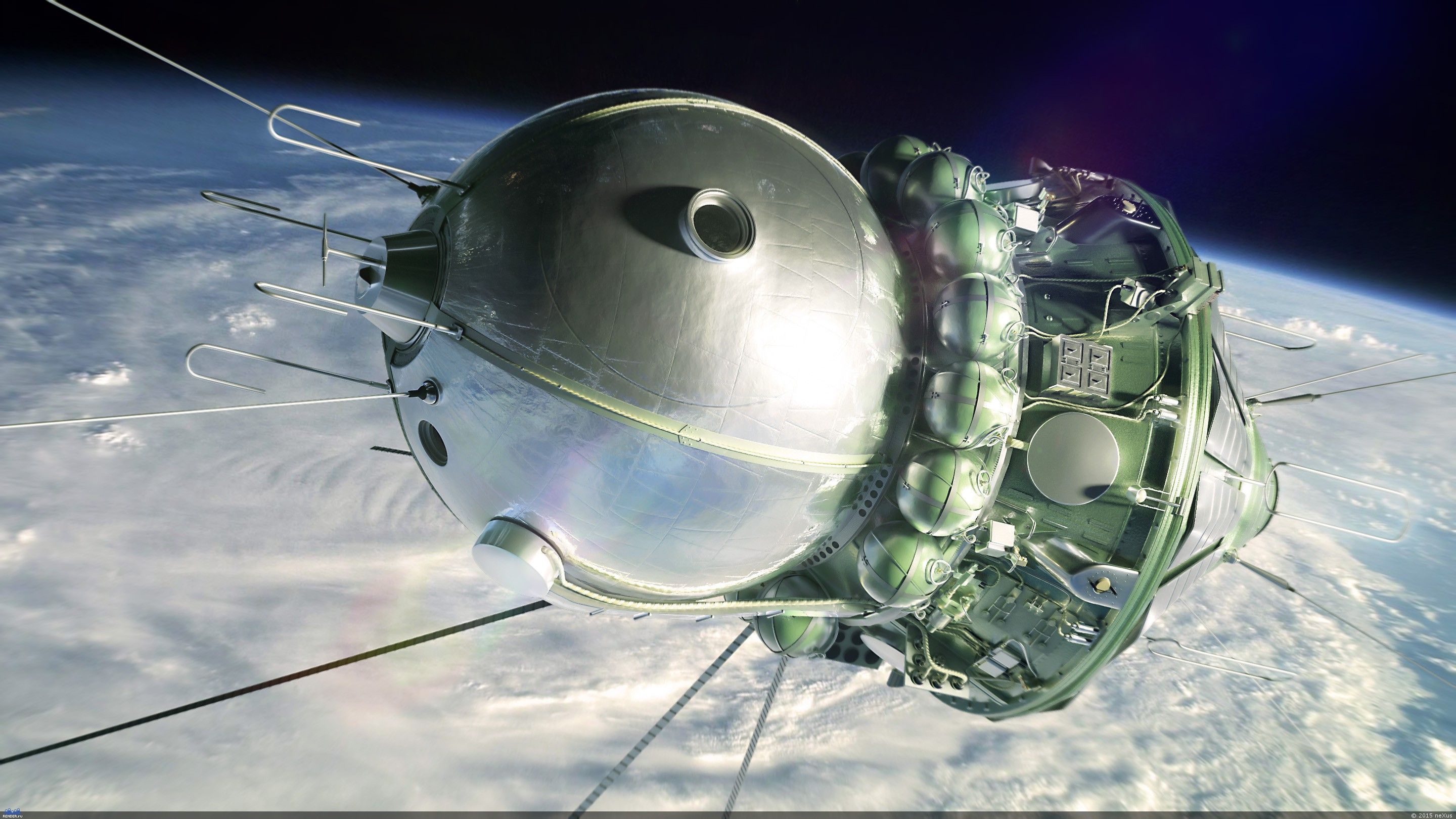 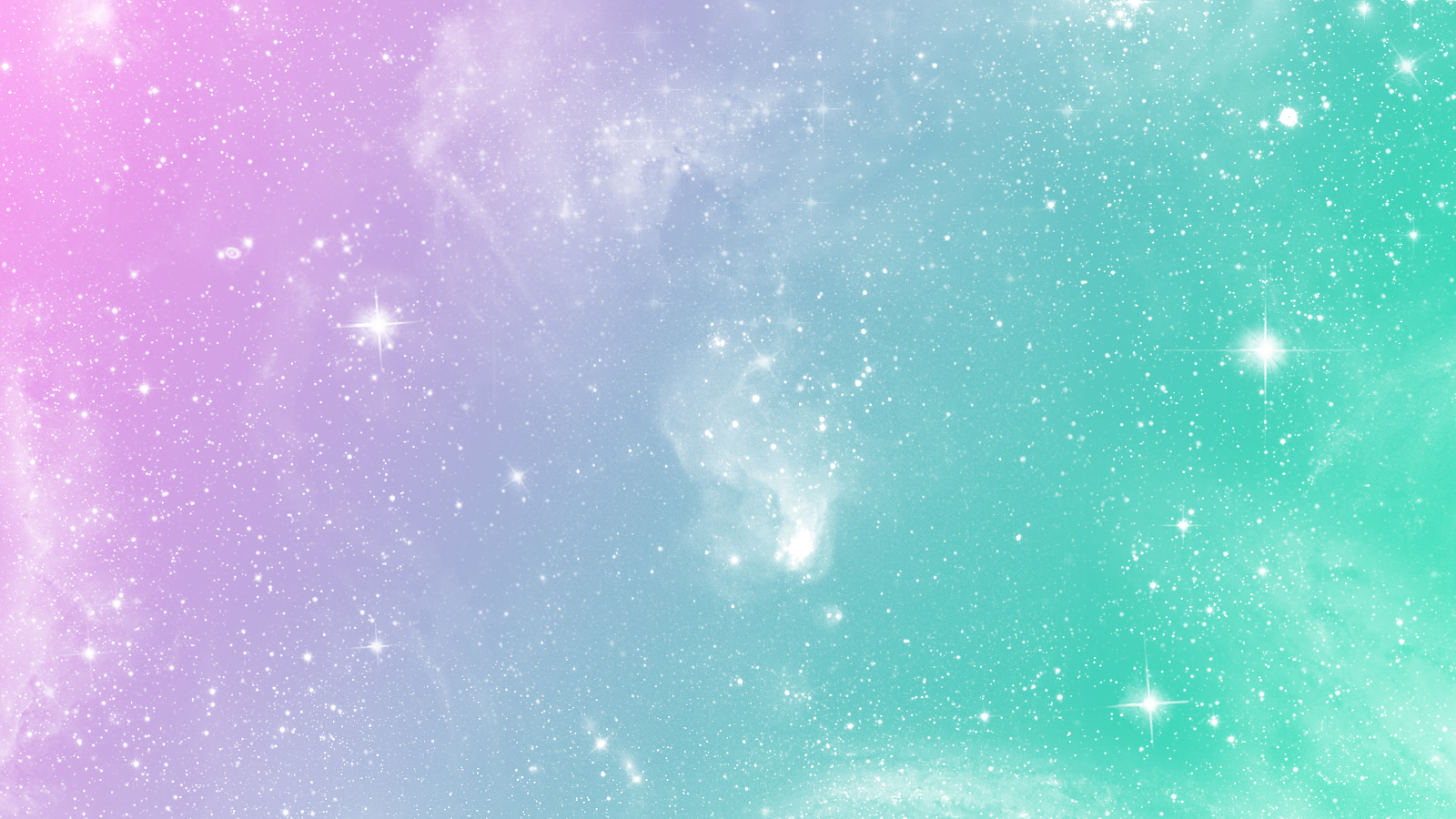 Гагарин Юрий Алексеевич - первый космонавт в мире.
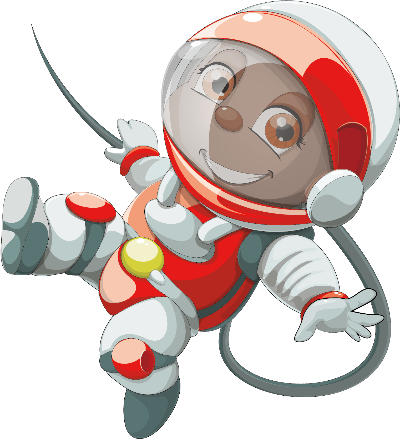 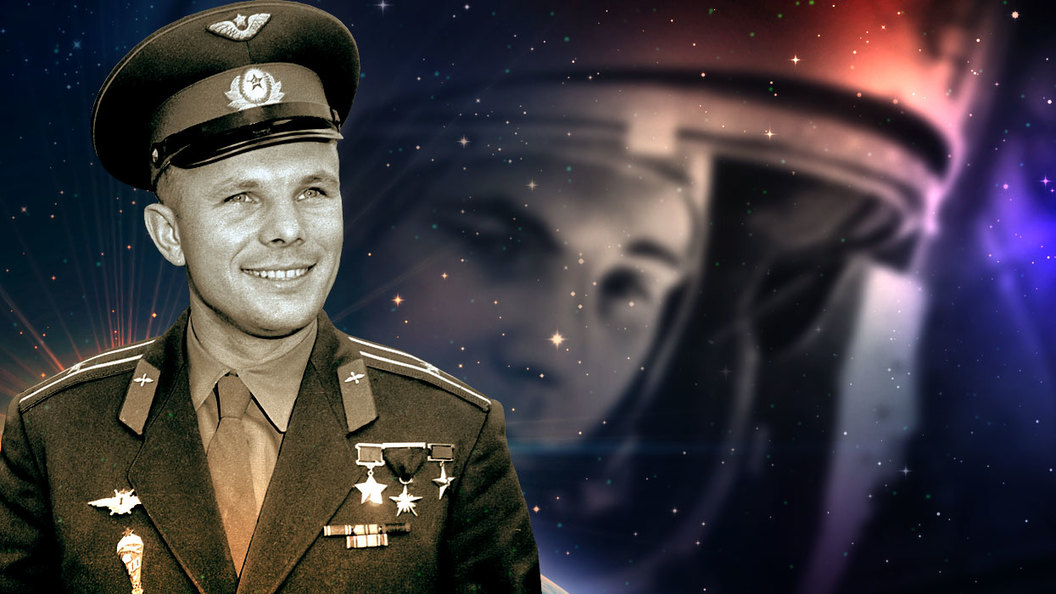 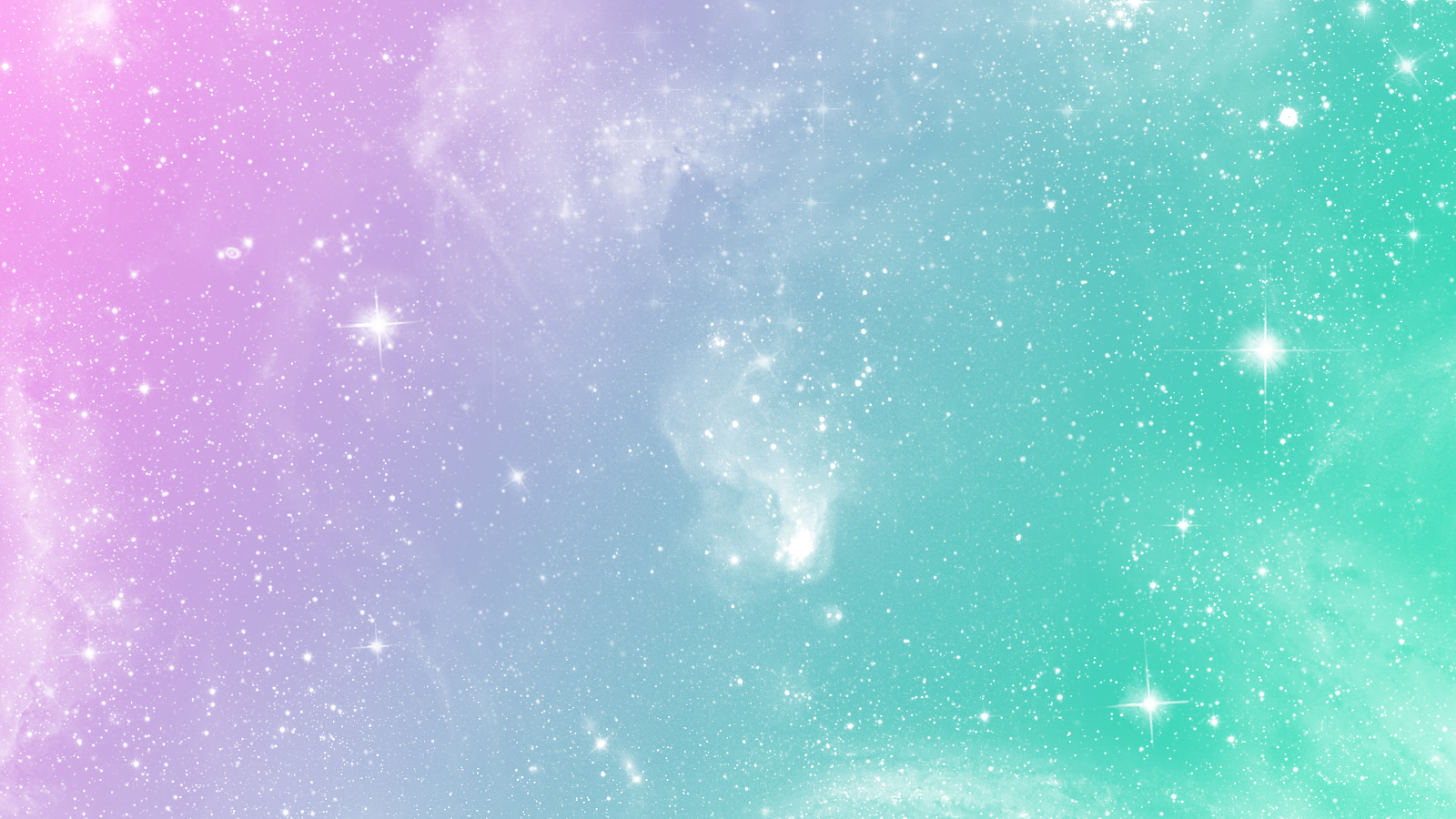 Галилео Галилей -впервые провёл наблюдения в телескоп в 1610 году.
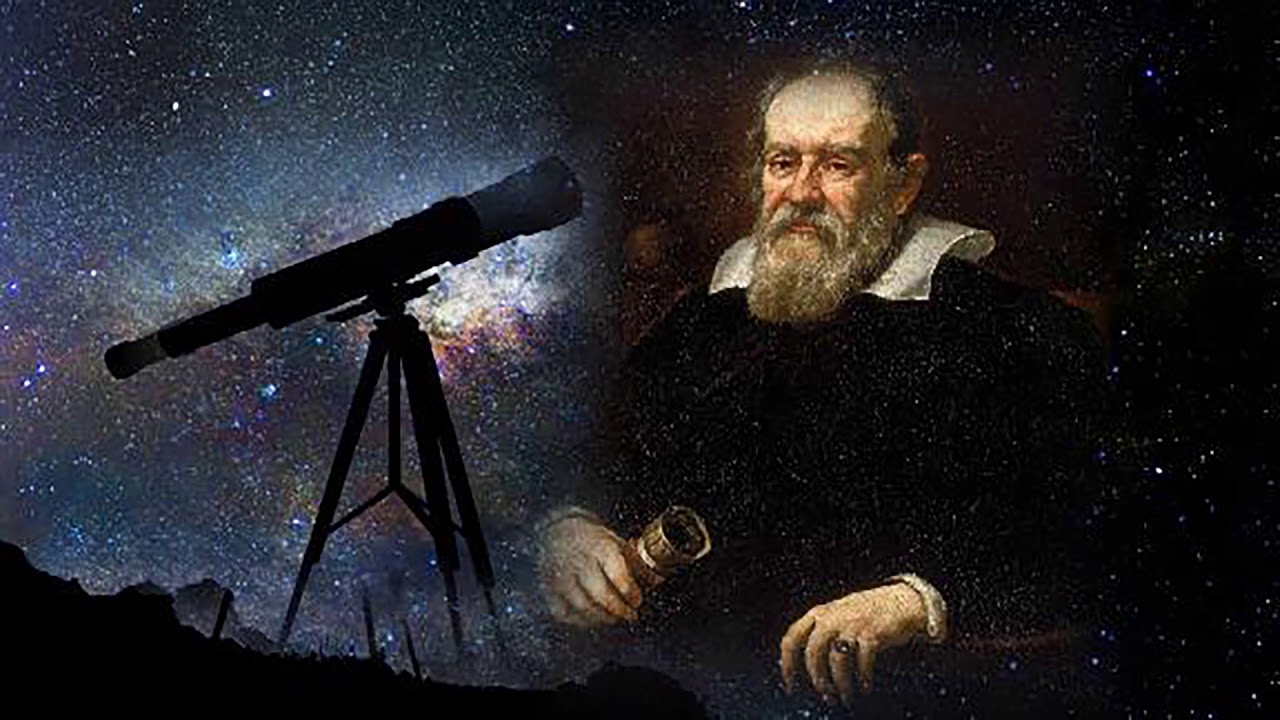 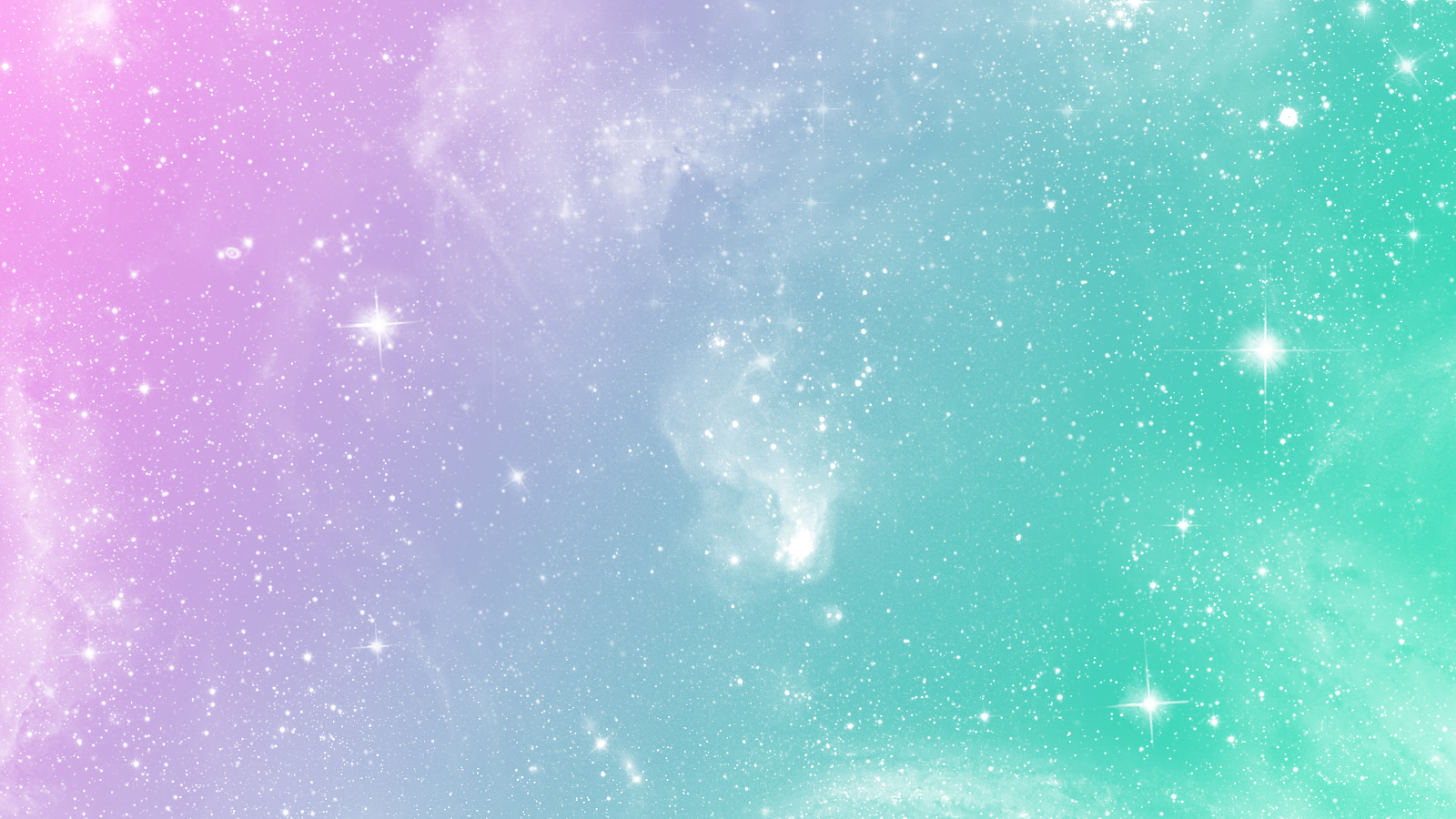 Гуманоид -  разумное человекоподобное существо из легенд и фантастики.
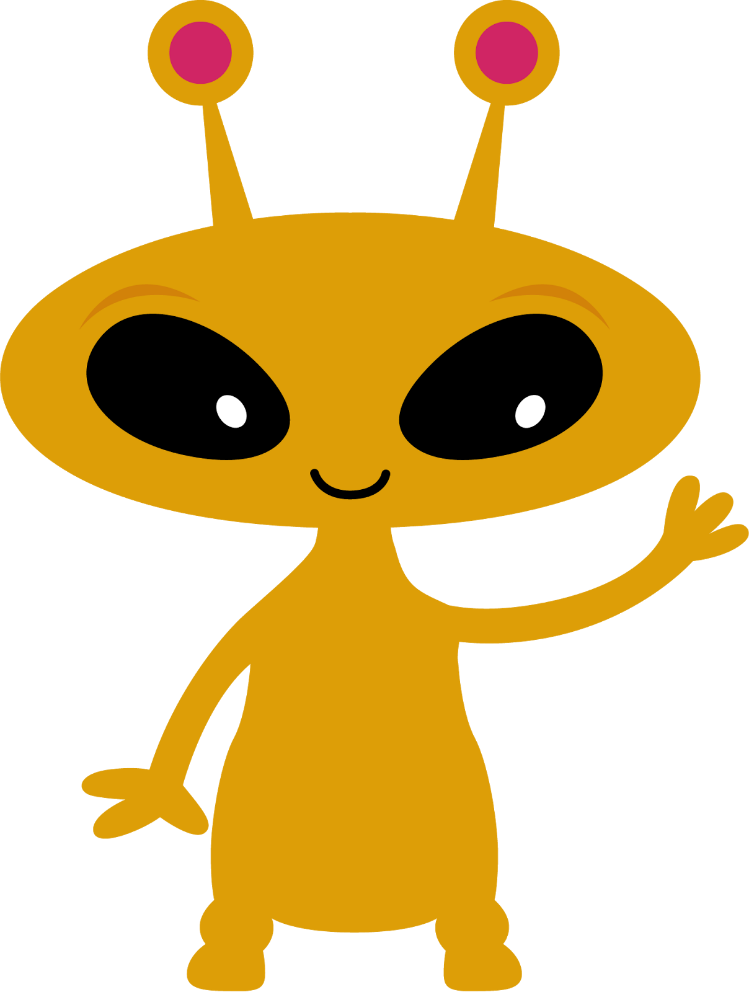 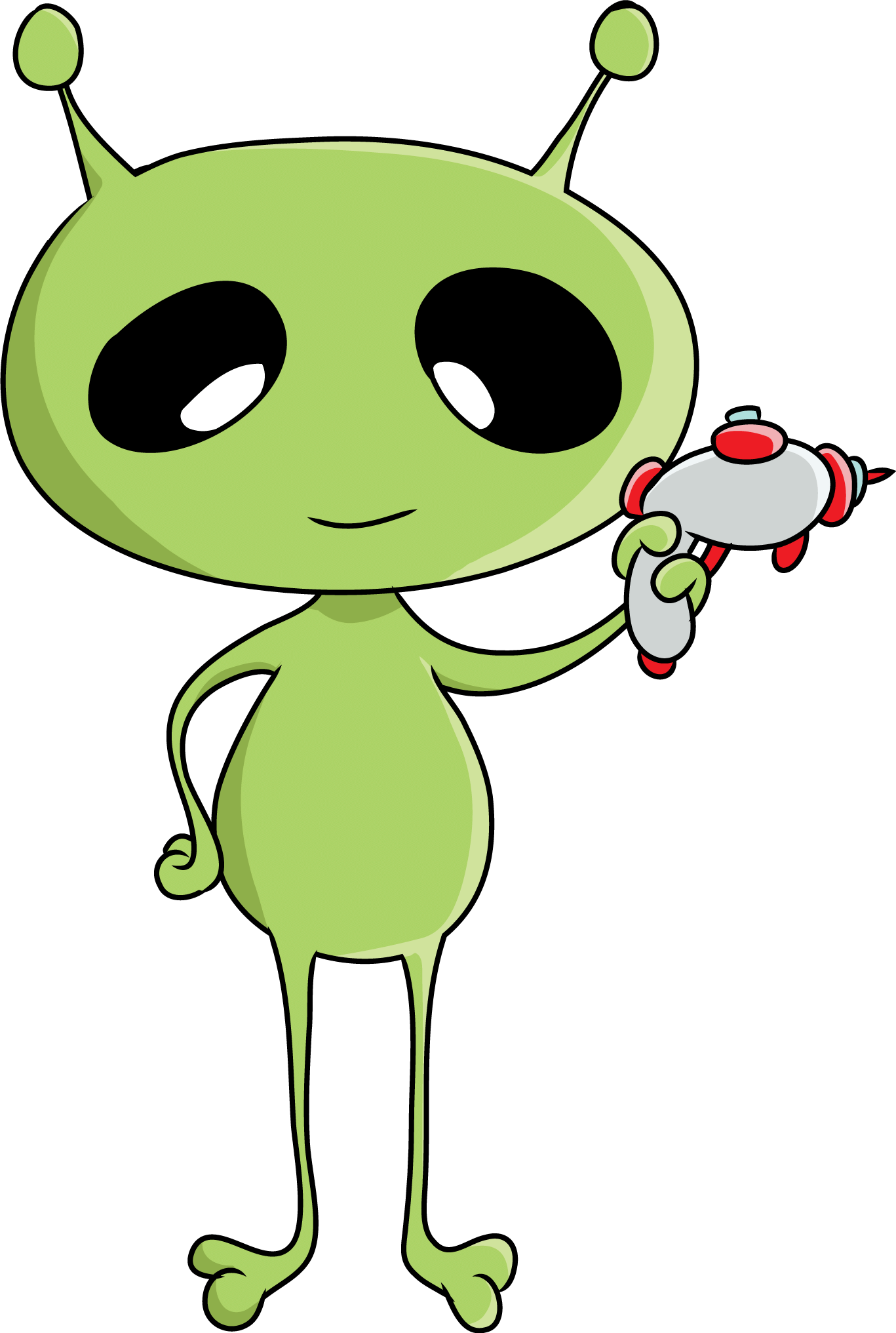 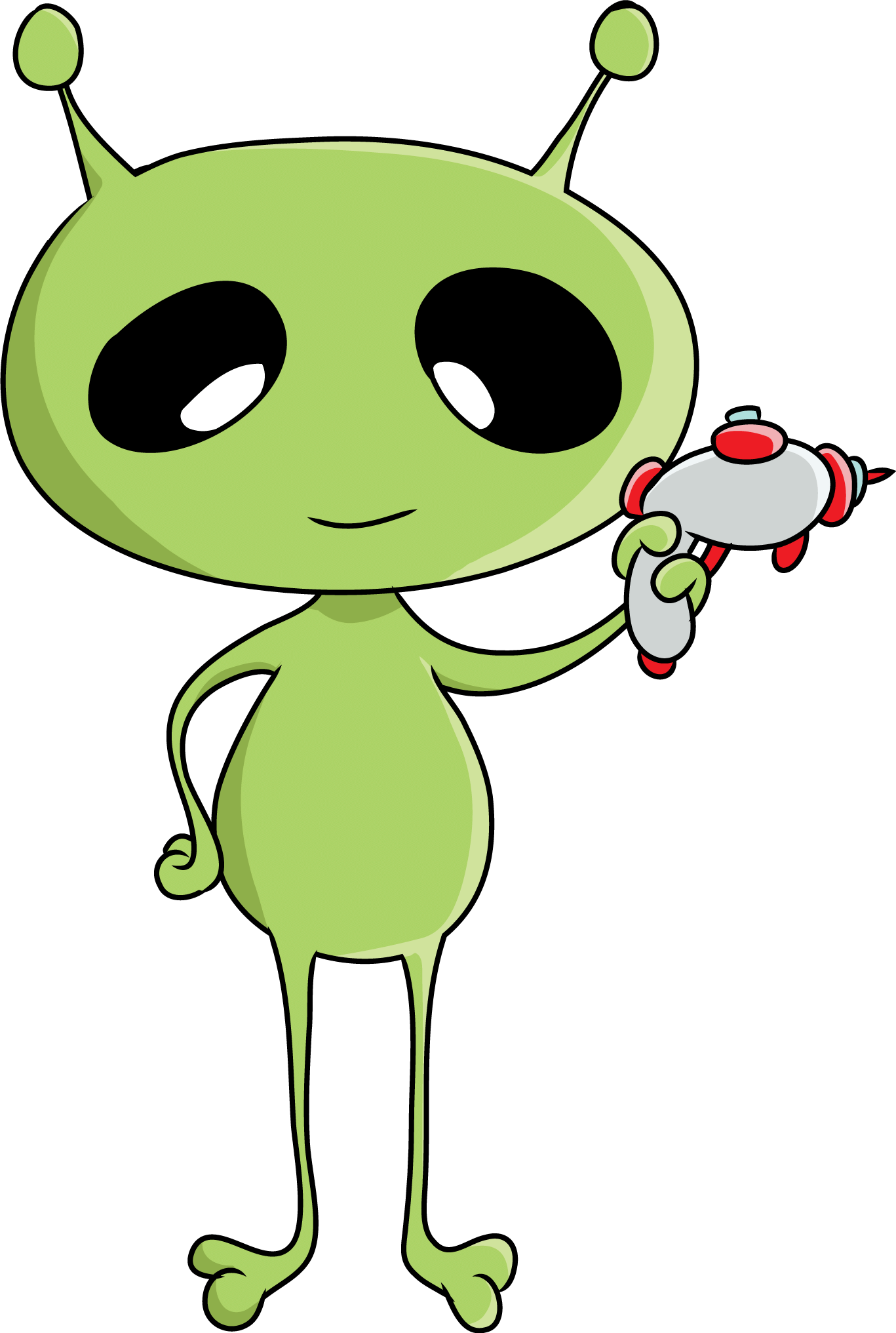 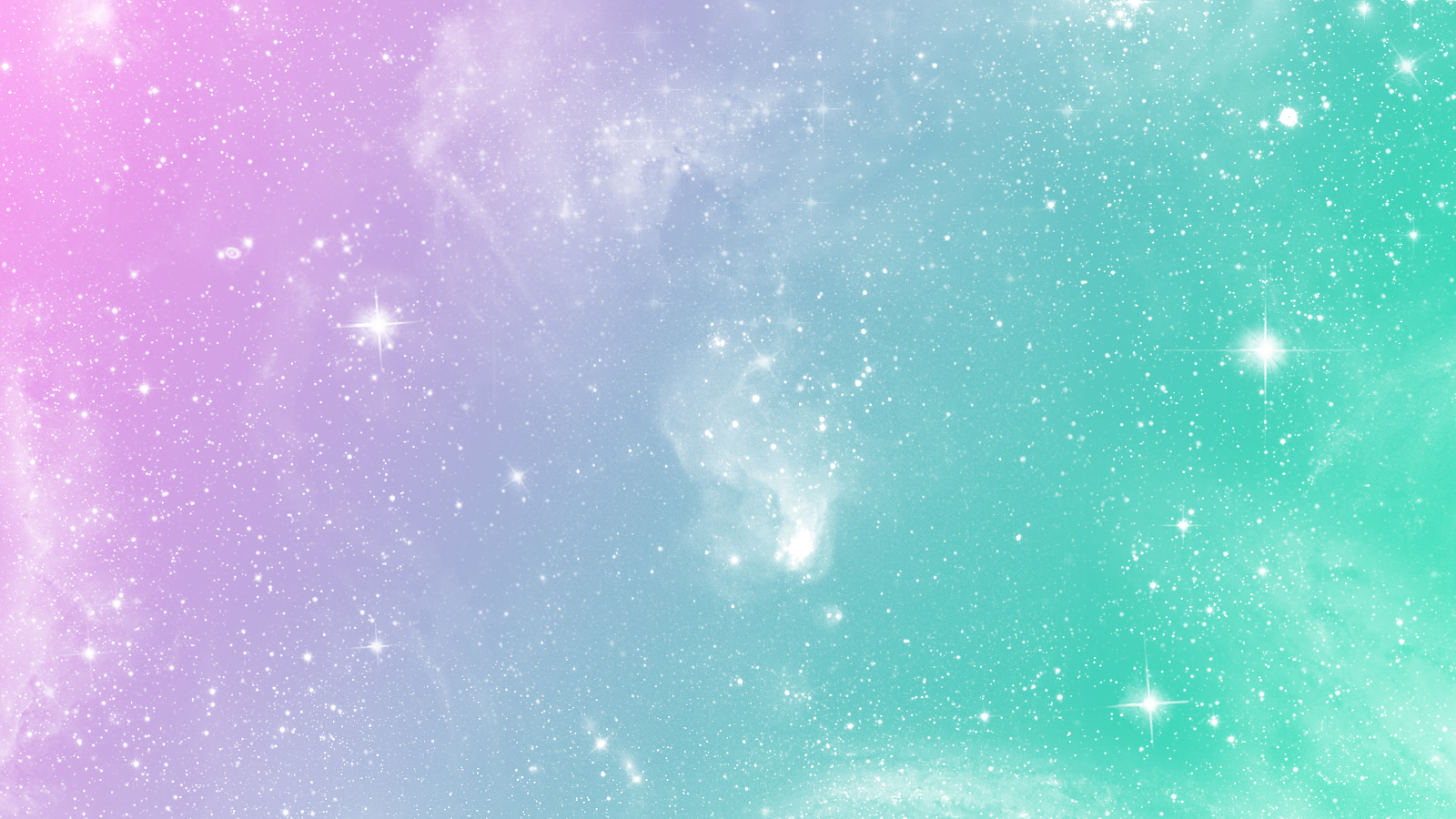 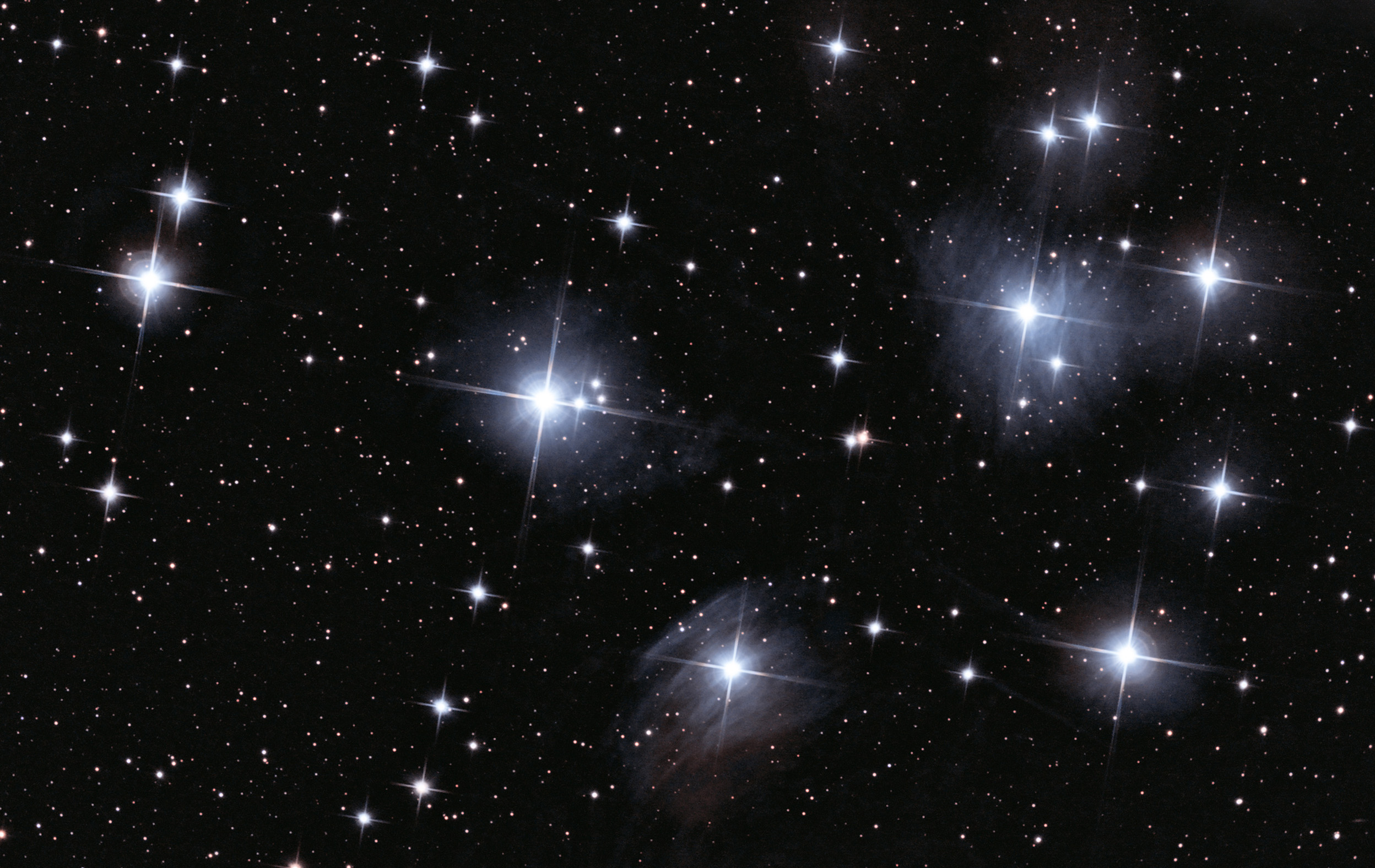 Звезда - огромный, огненный шар, который излучает во все стороны свет. Звездолёт - космический аппарат (космический корабль), способный перемещаться между звёздными системами.
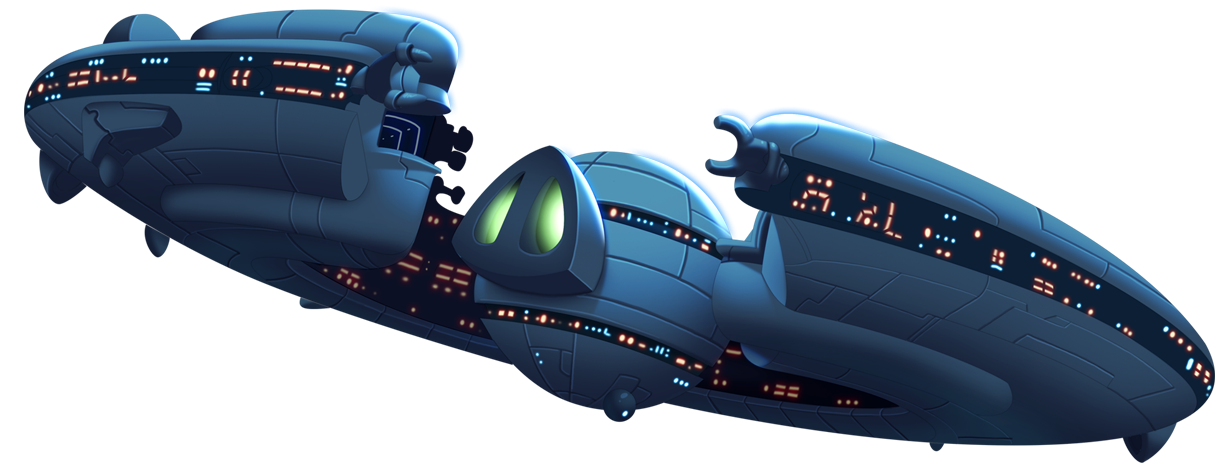 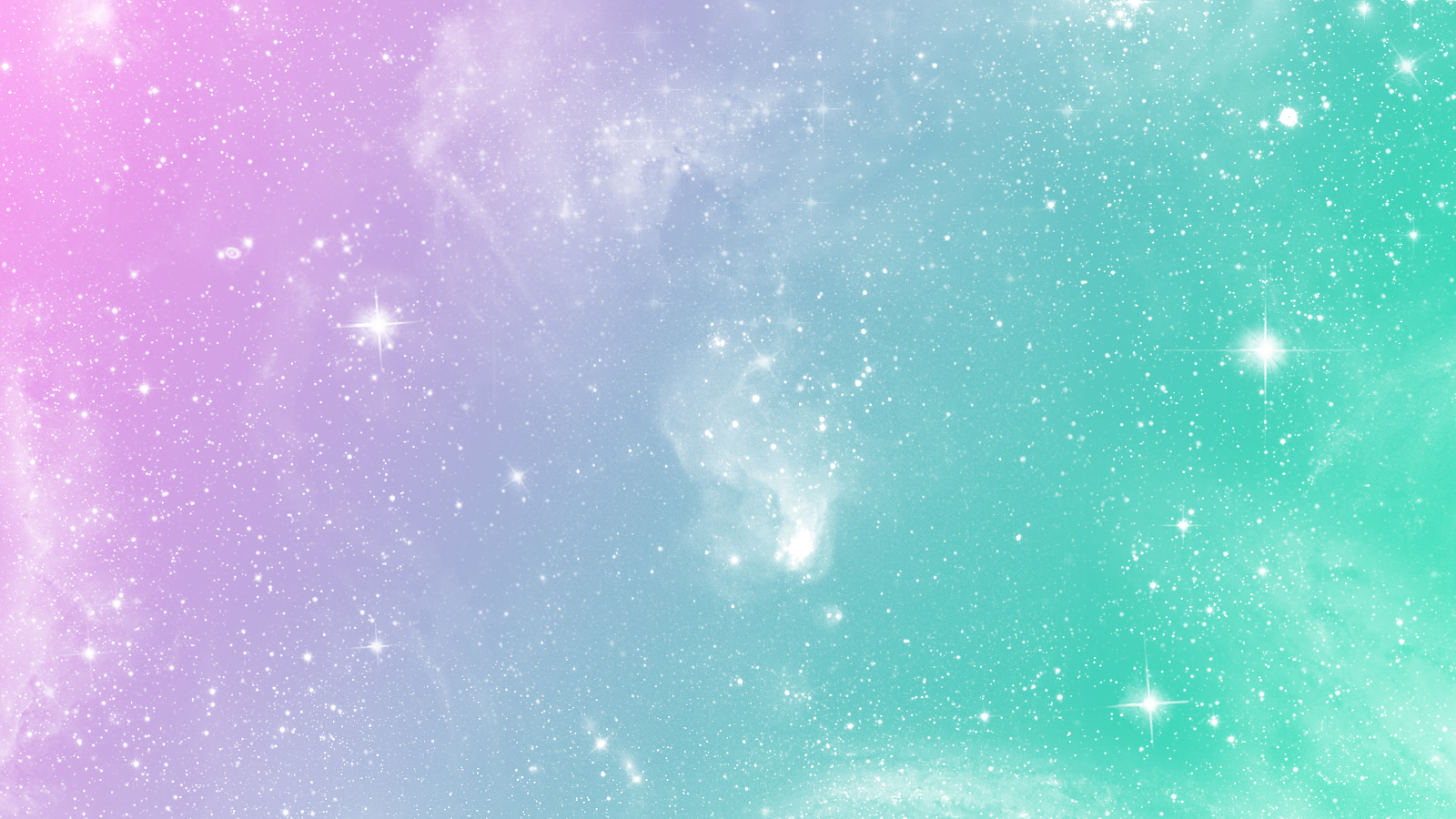 Королёв Сергей Павлович - прославленный советский конструктор ракетно-космической техники, академик.
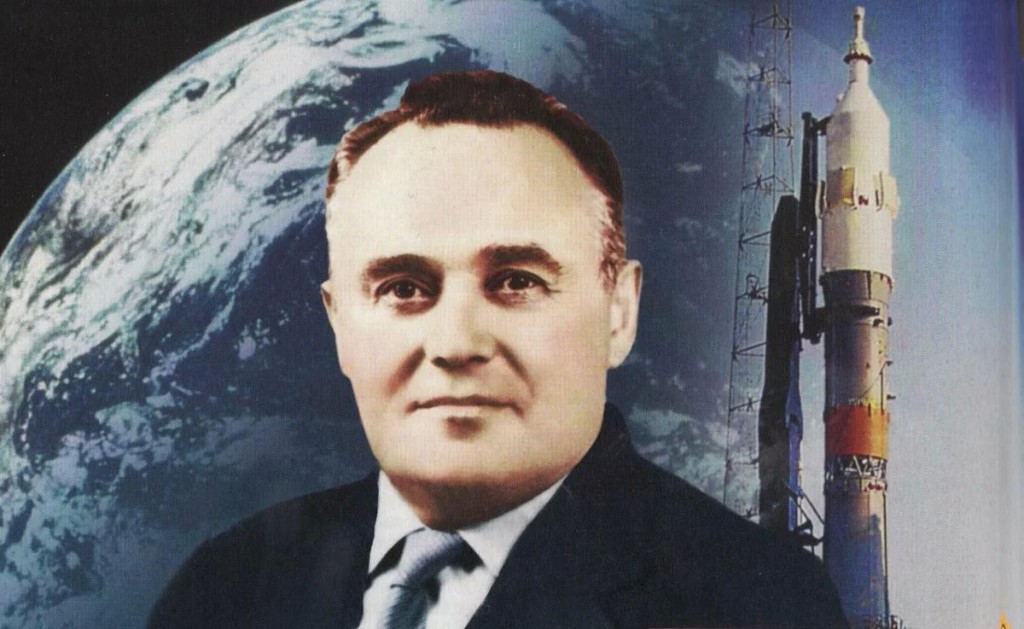 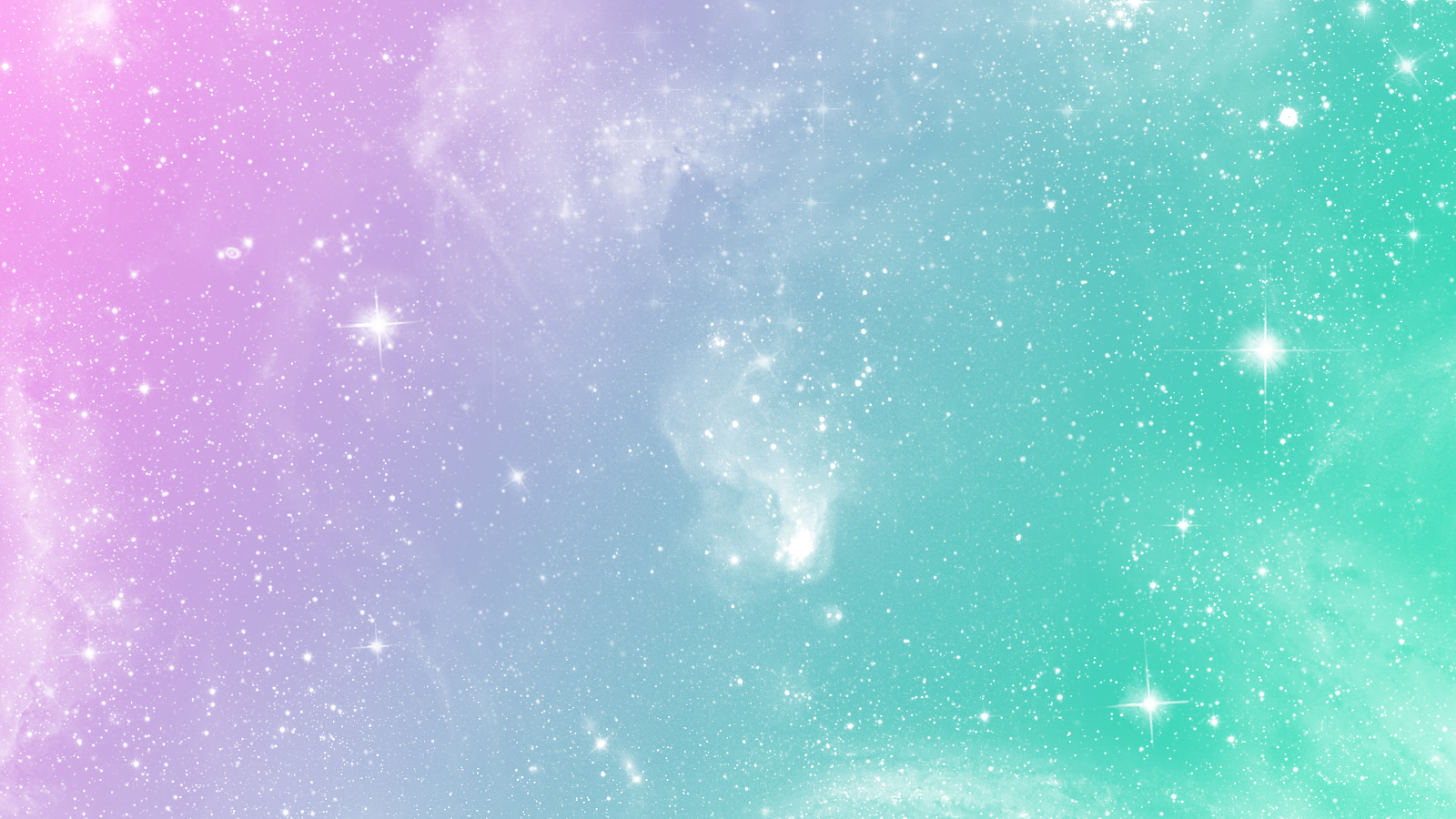 Луноход - механизм, управляемый по радио и служащий для работы на поверхности Луны.
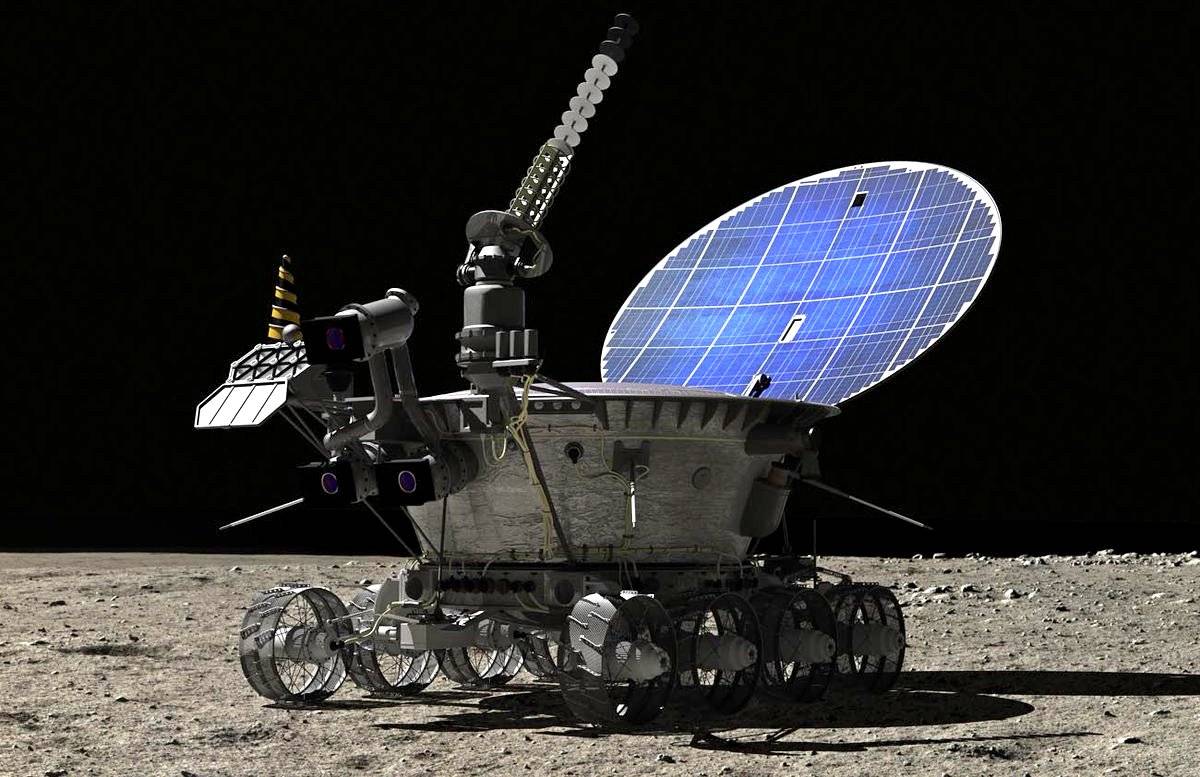 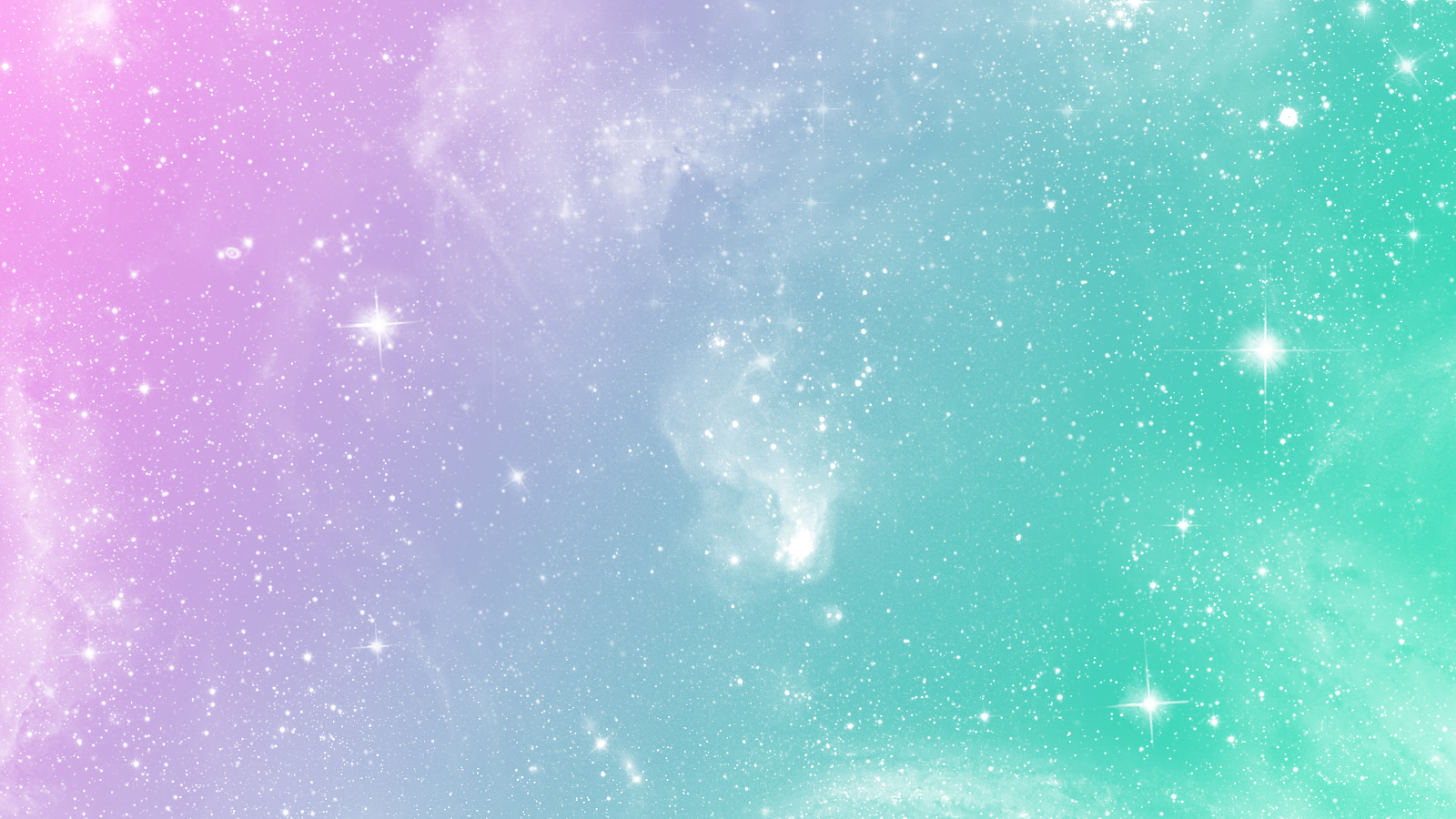 Обсерватория - здание, оборудованное для астрономических наблюдений.
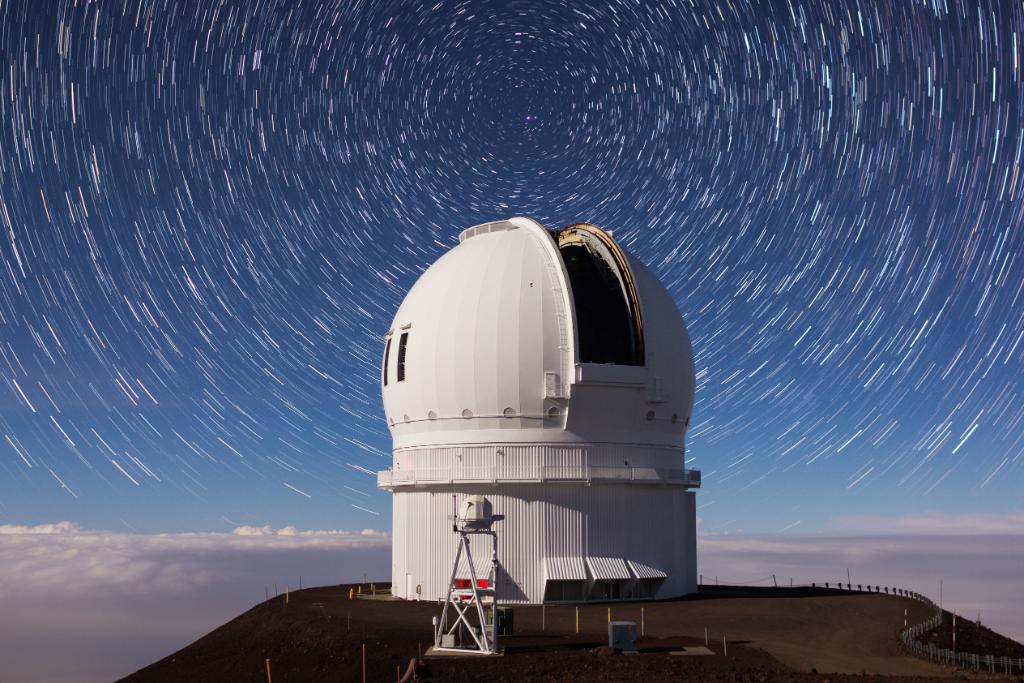 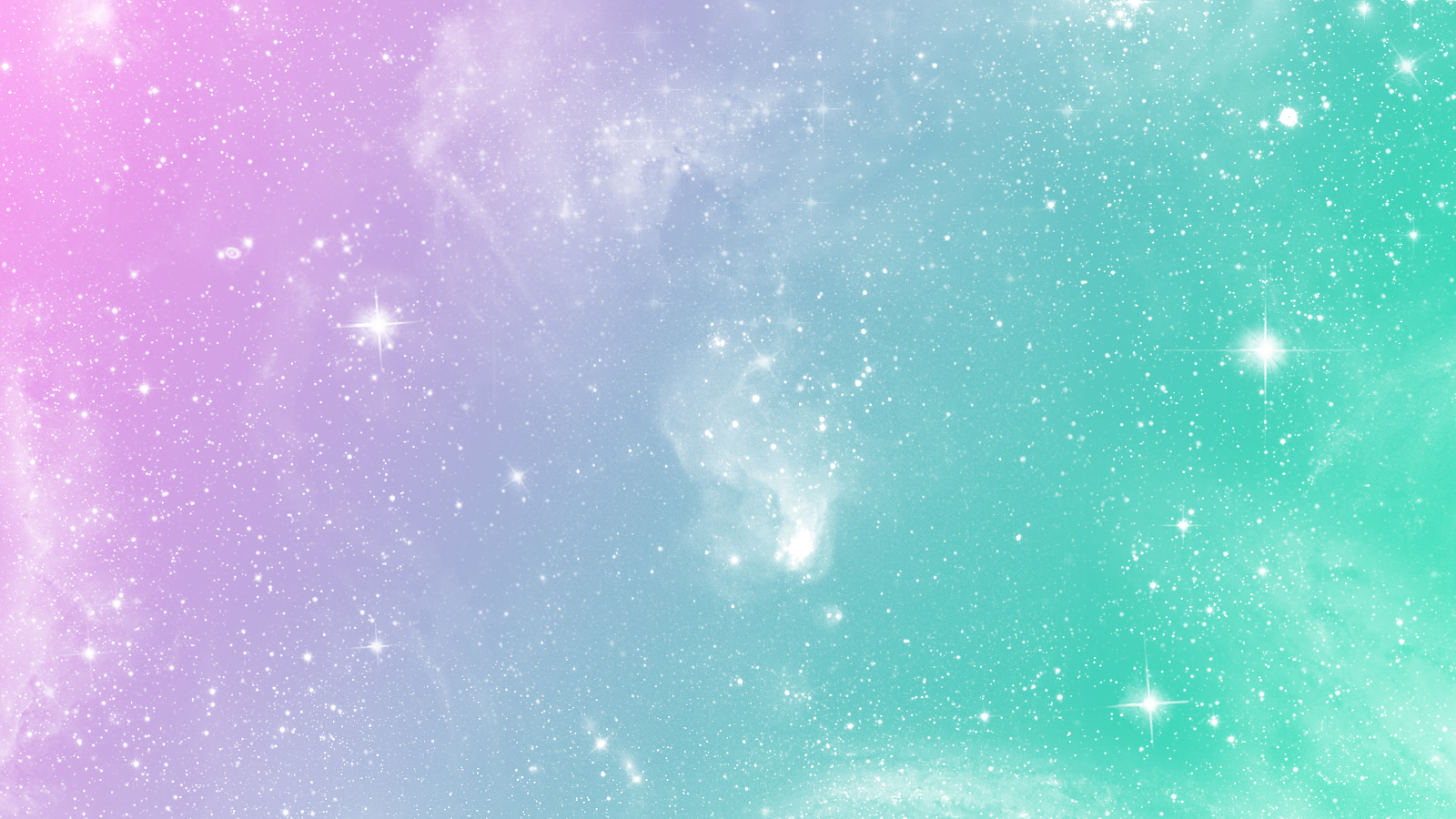 Ракета - летательный аппарат с реактивным двигателем.
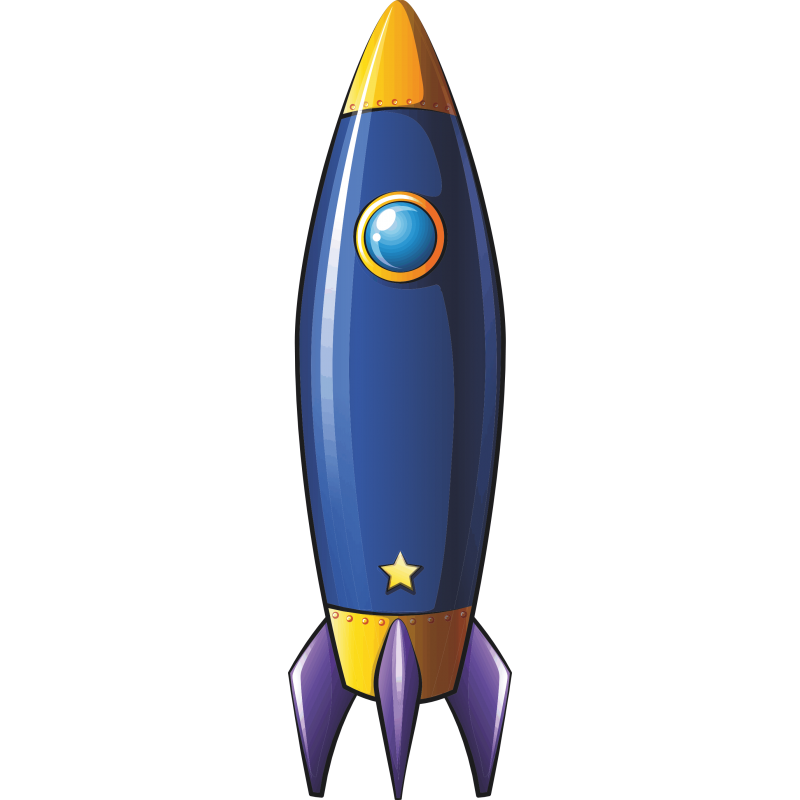 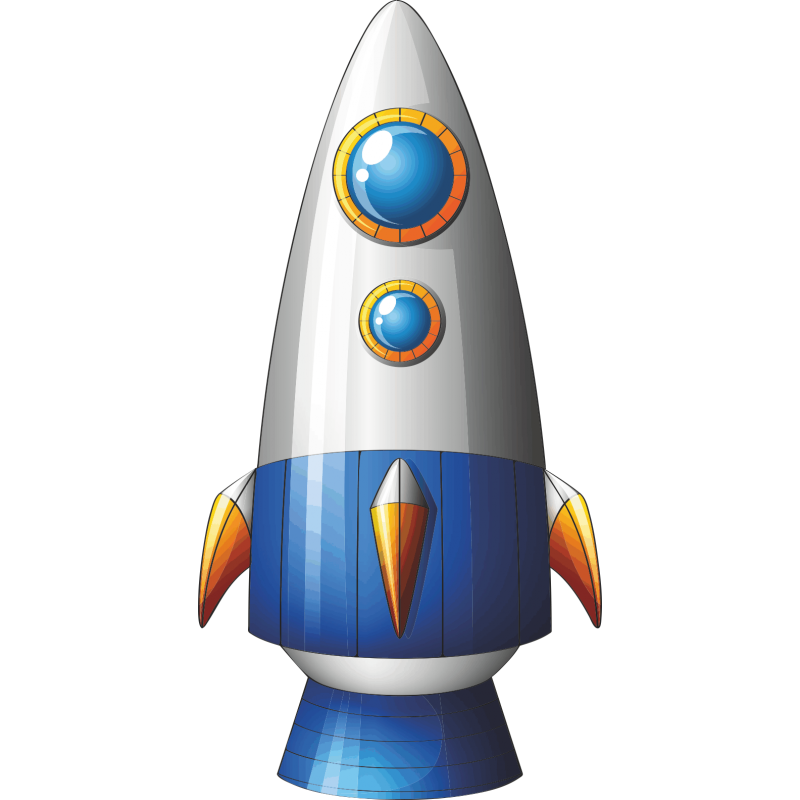 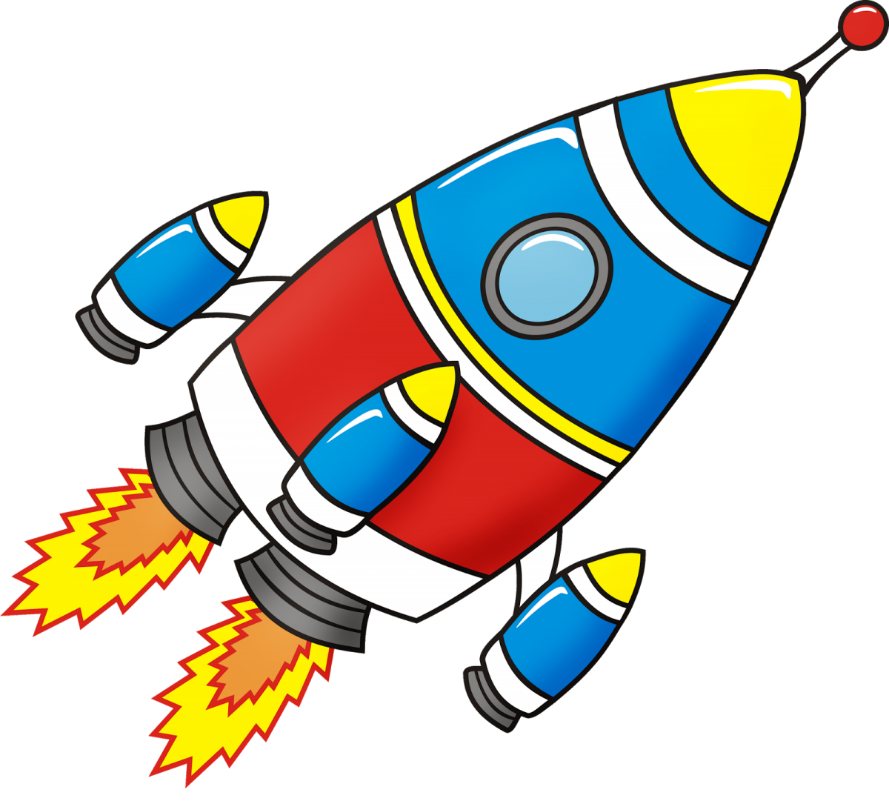 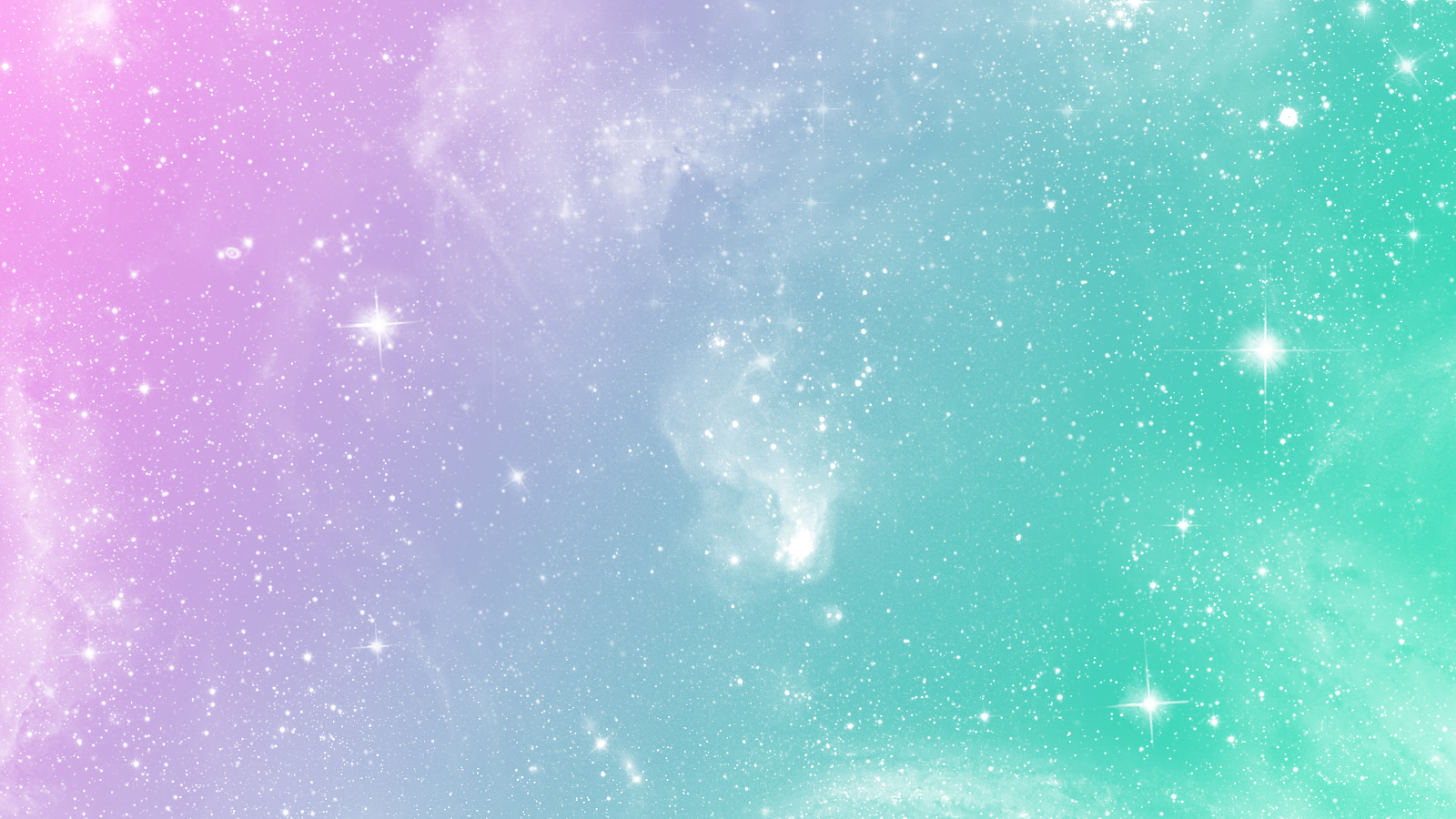 «Союз» - русский ракетоноситель.
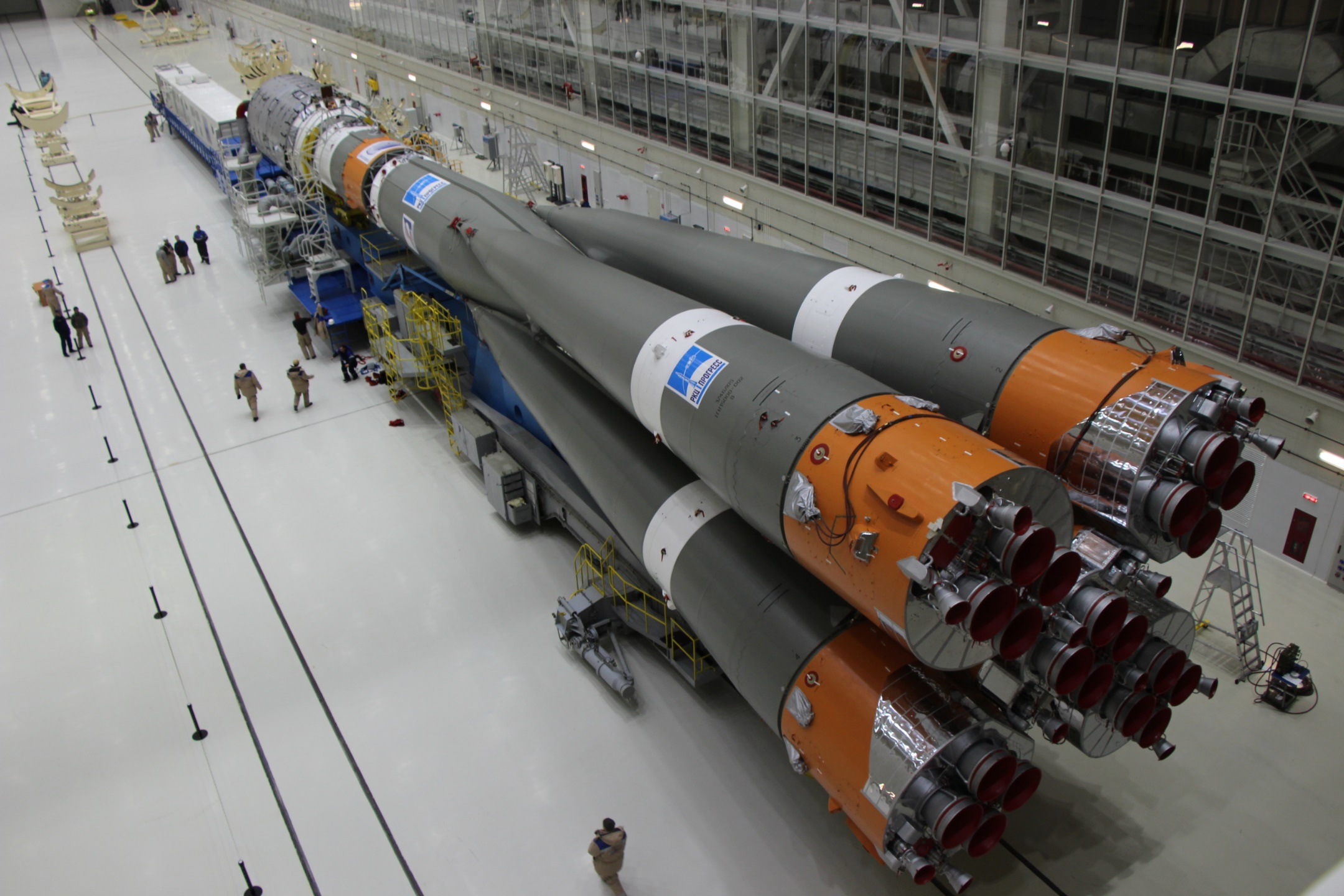 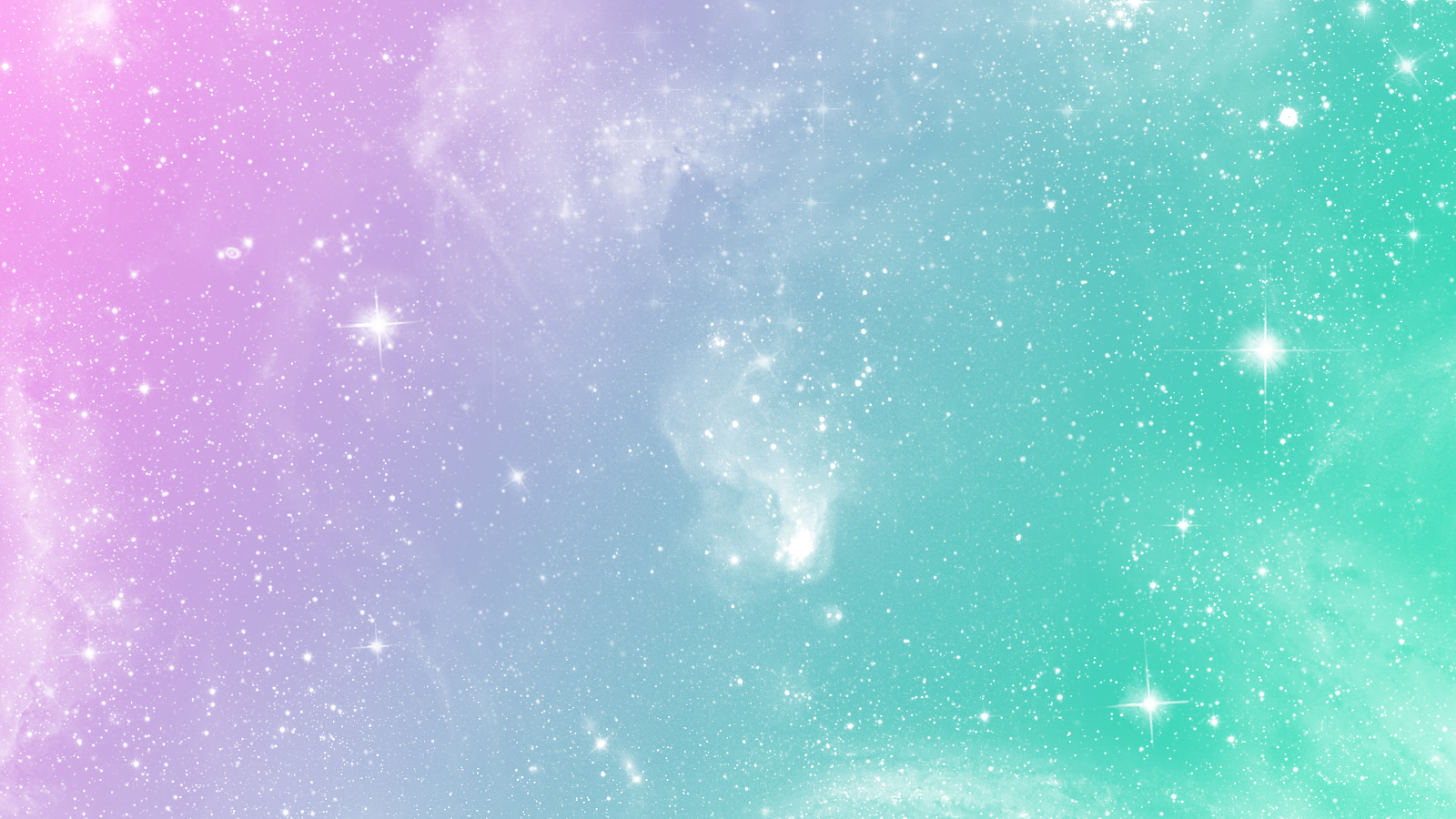 «Шаттл» - американский ракетоноситель многоразового использования.
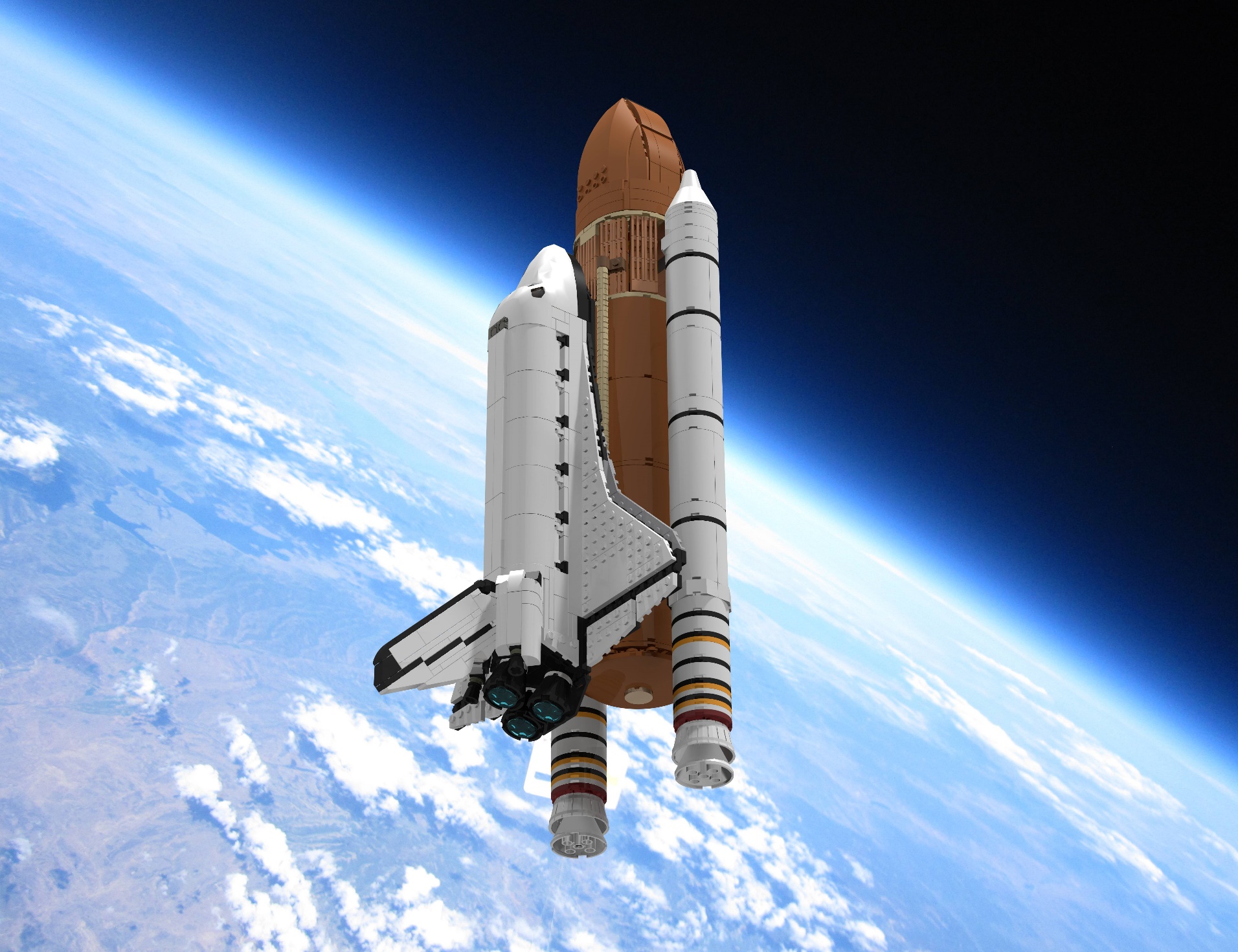 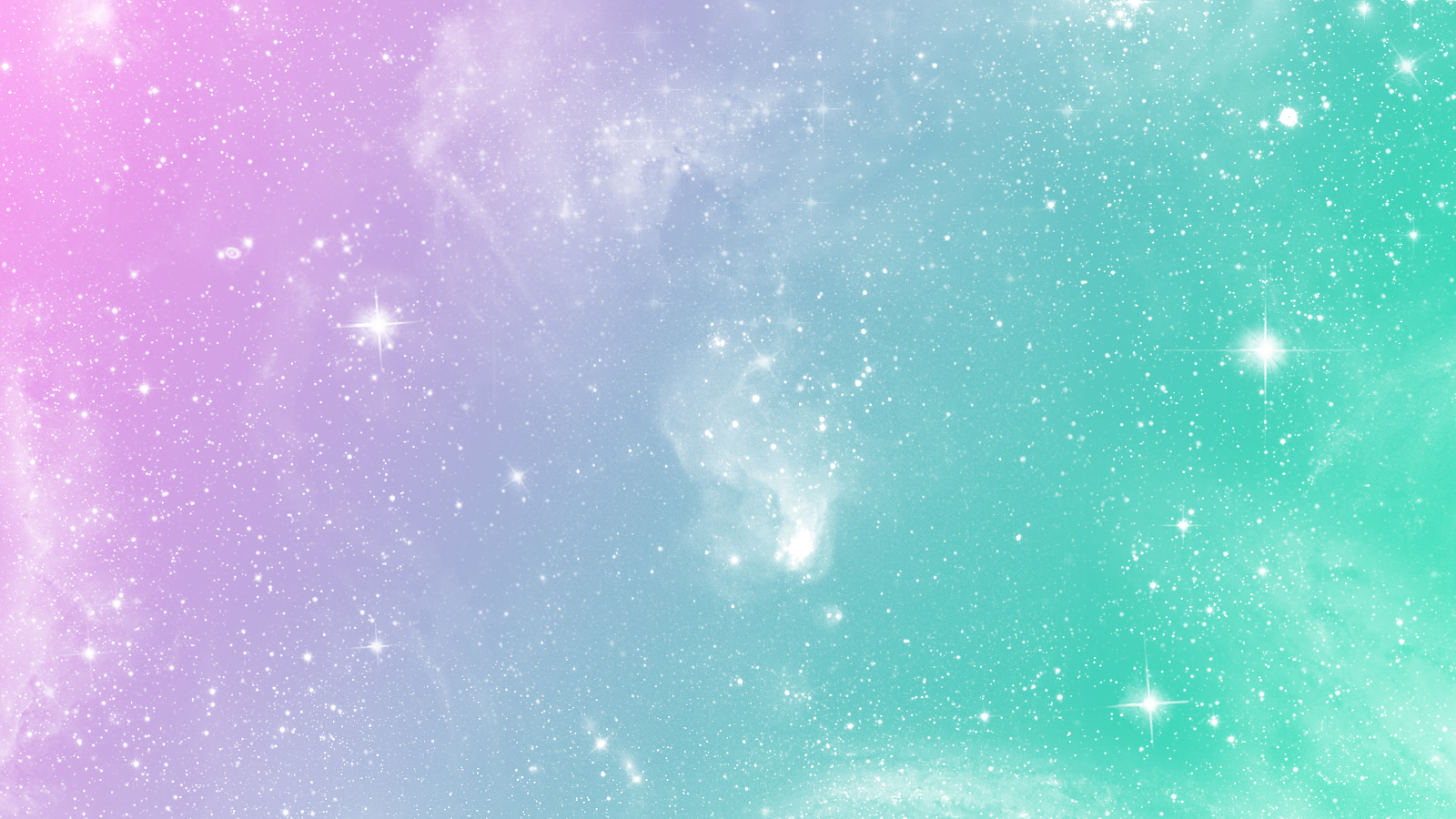 Атмосфера - толстый слой воздуха, который окутывает нашу Землю.
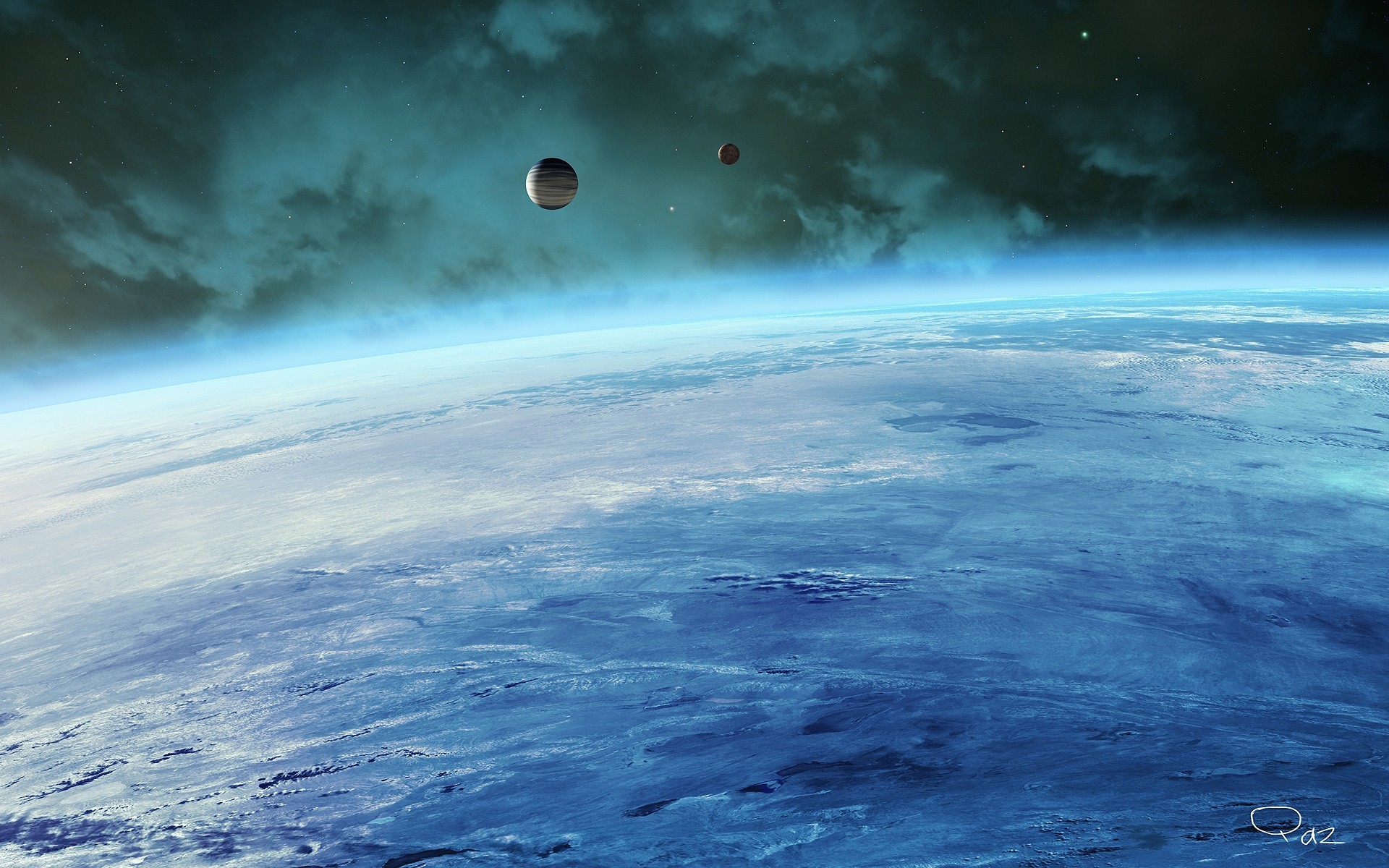